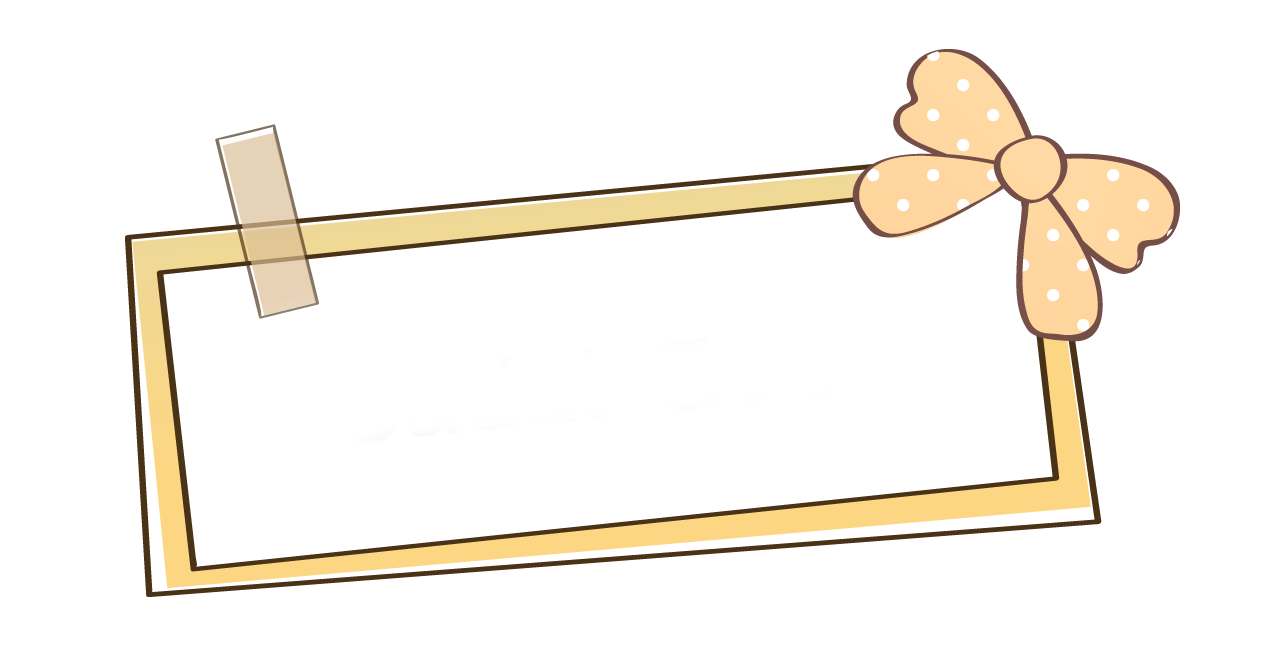 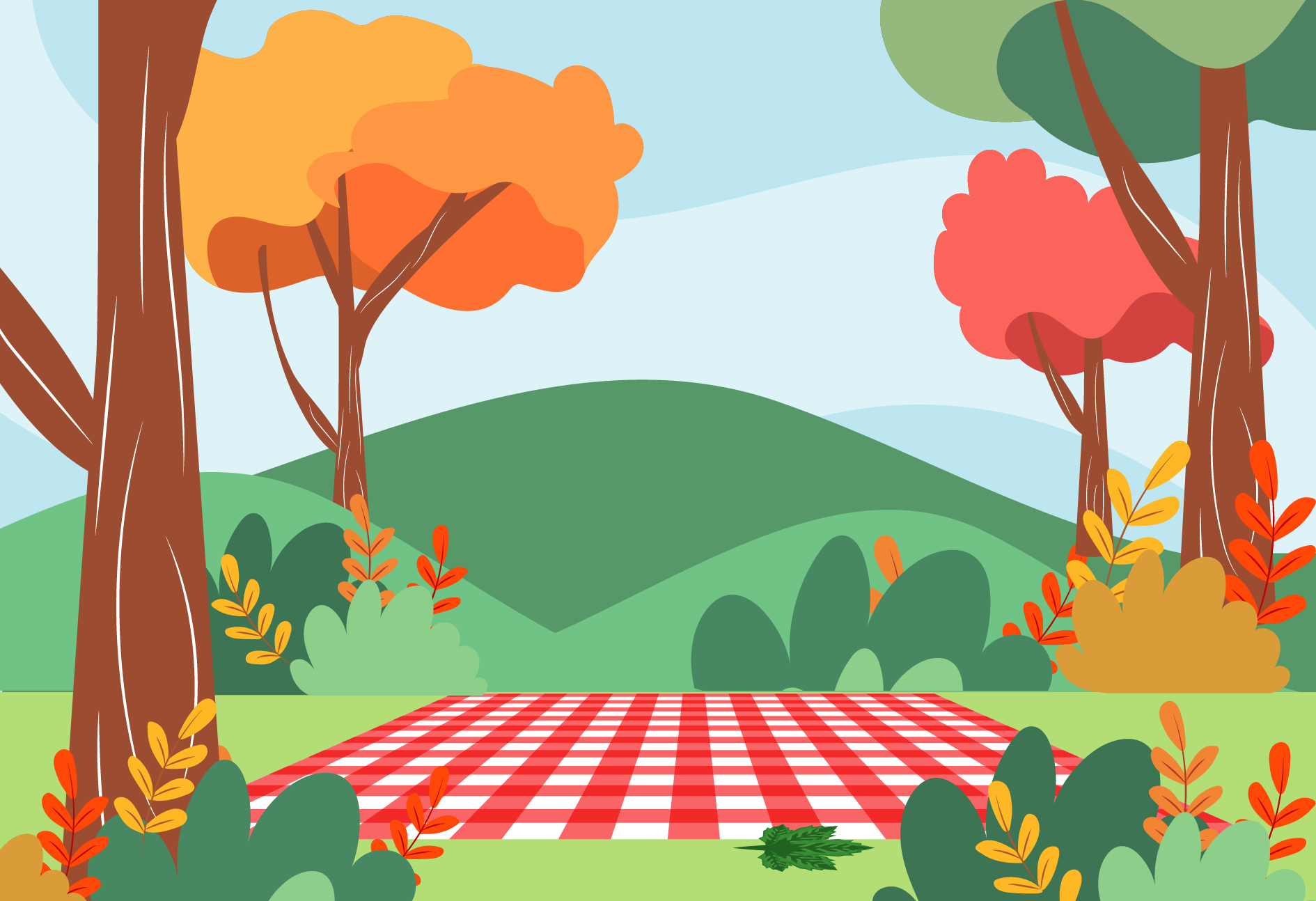 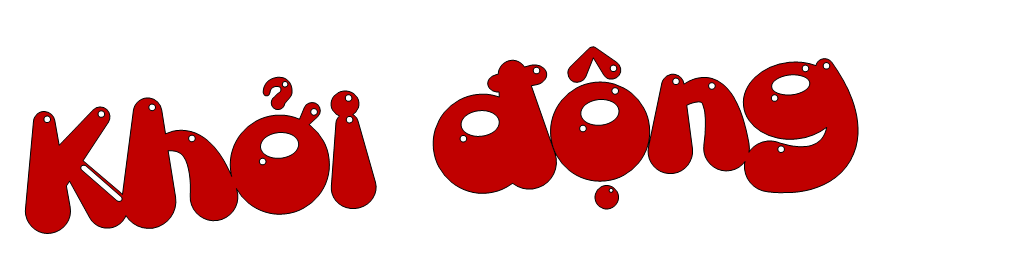 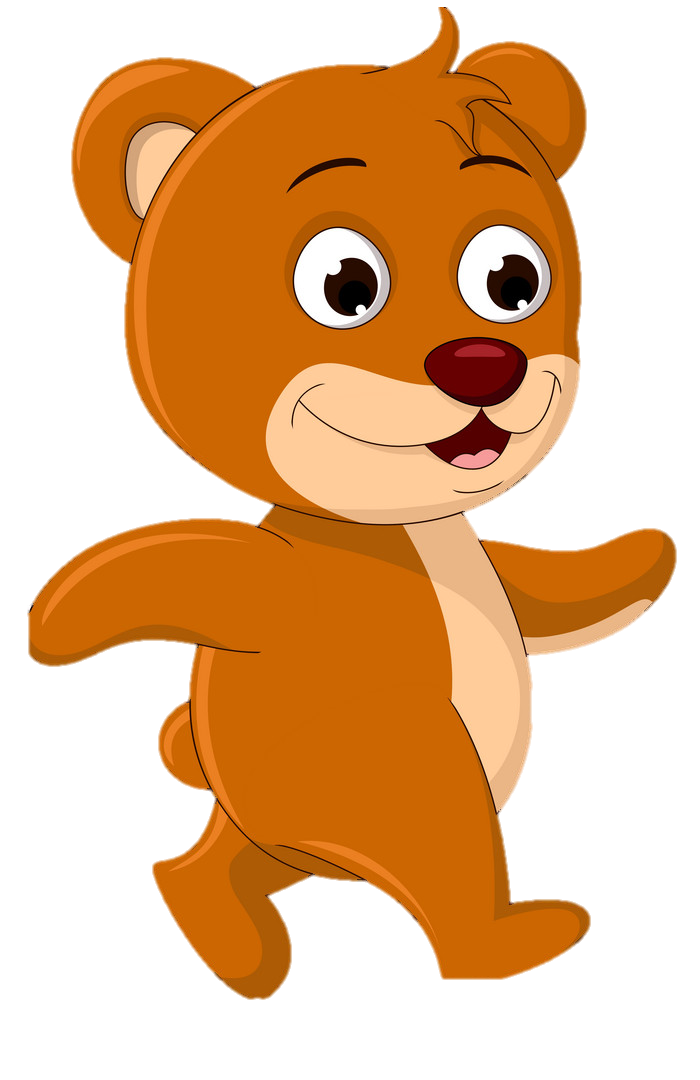 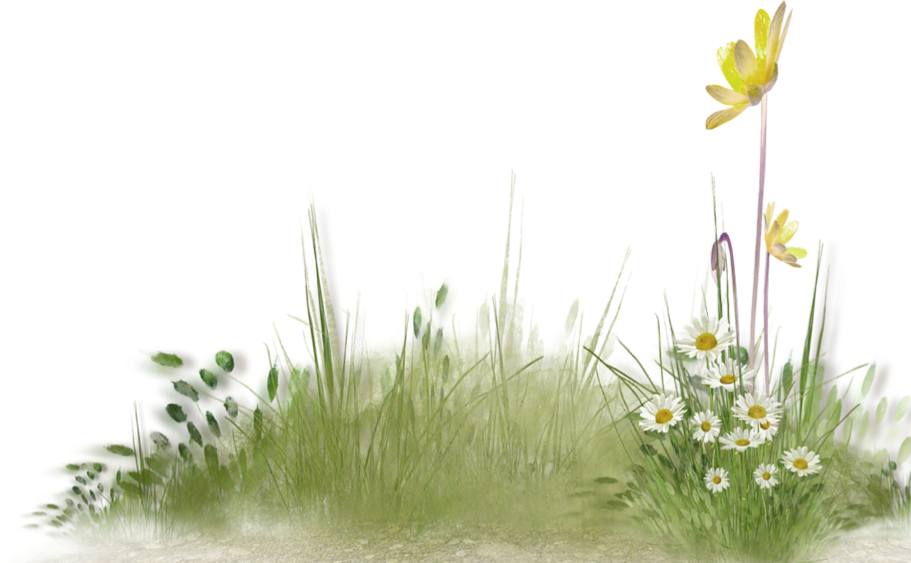 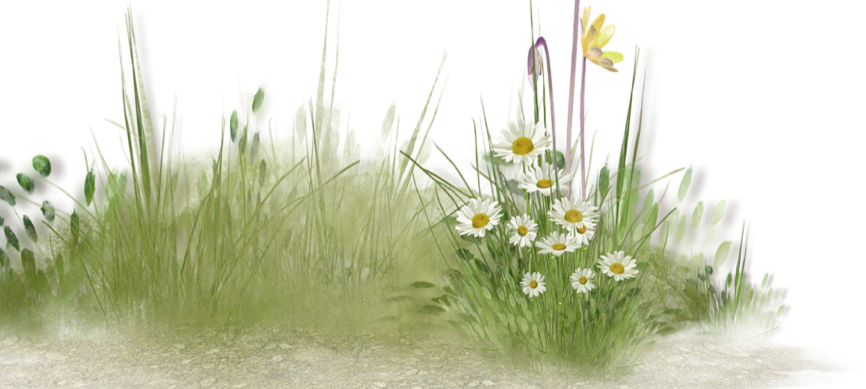 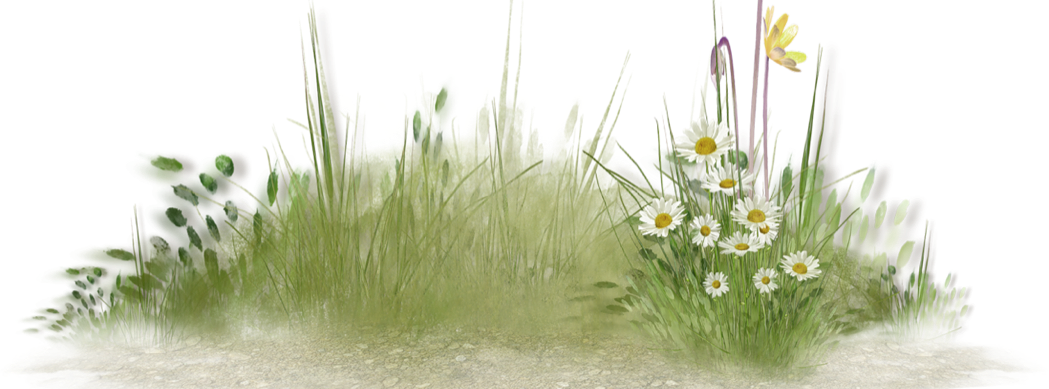 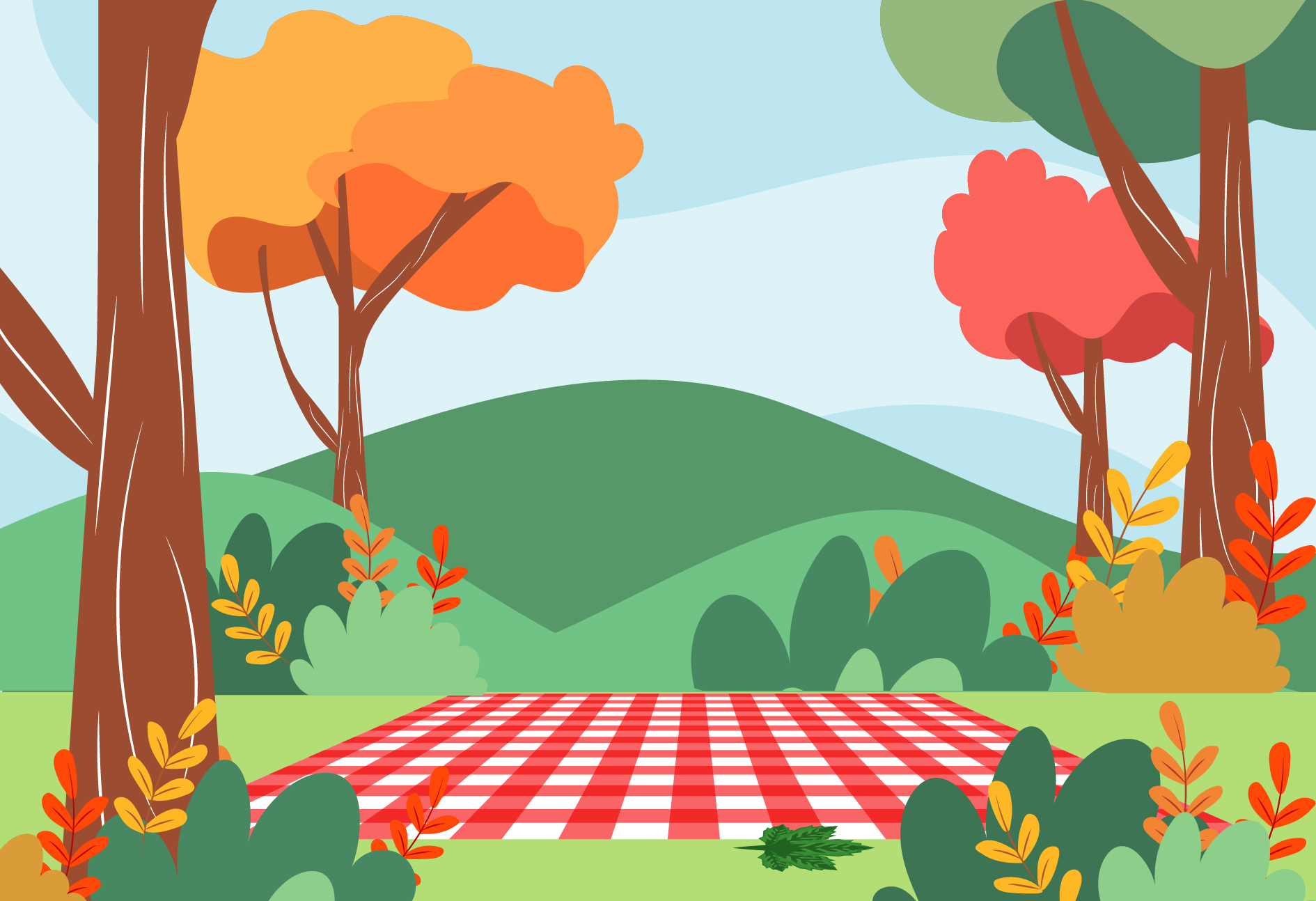 GẤU CON HAM ĂN
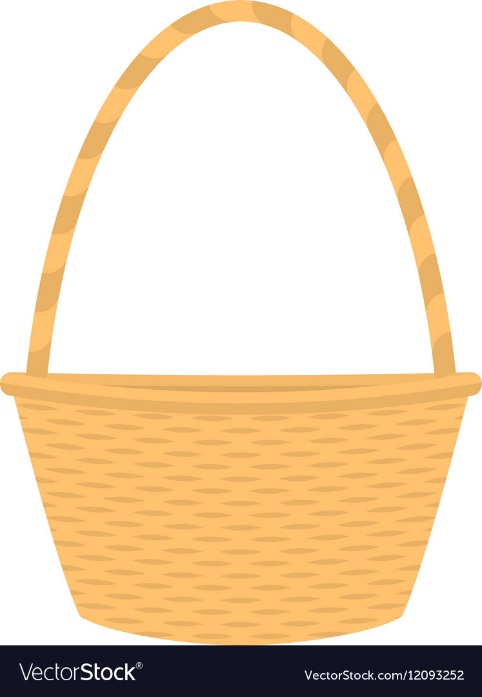 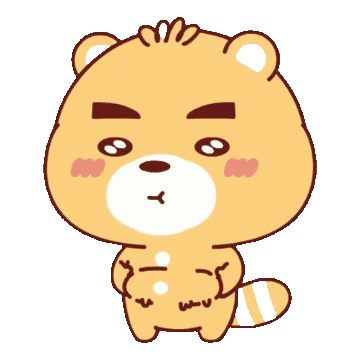 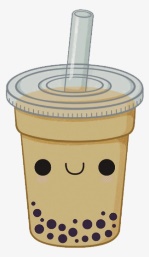 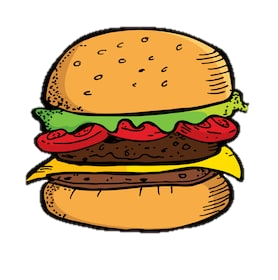 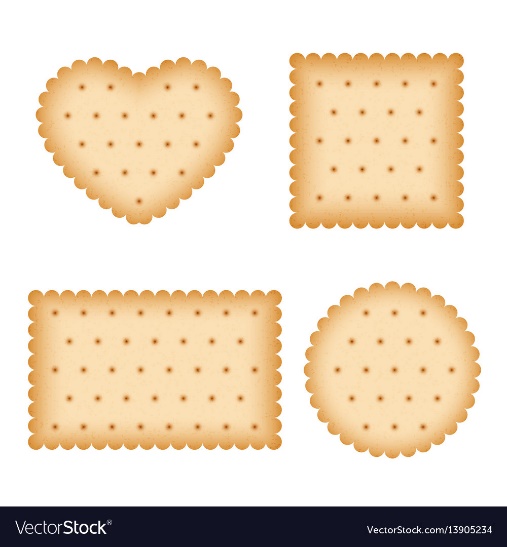 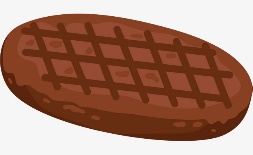 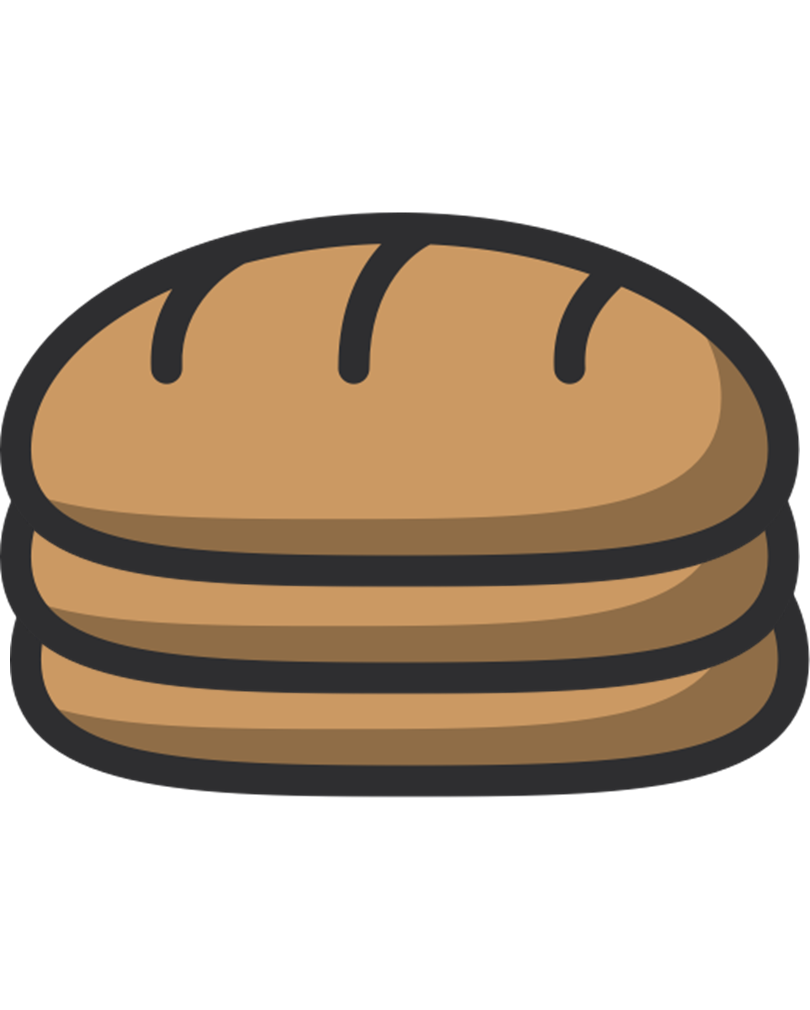 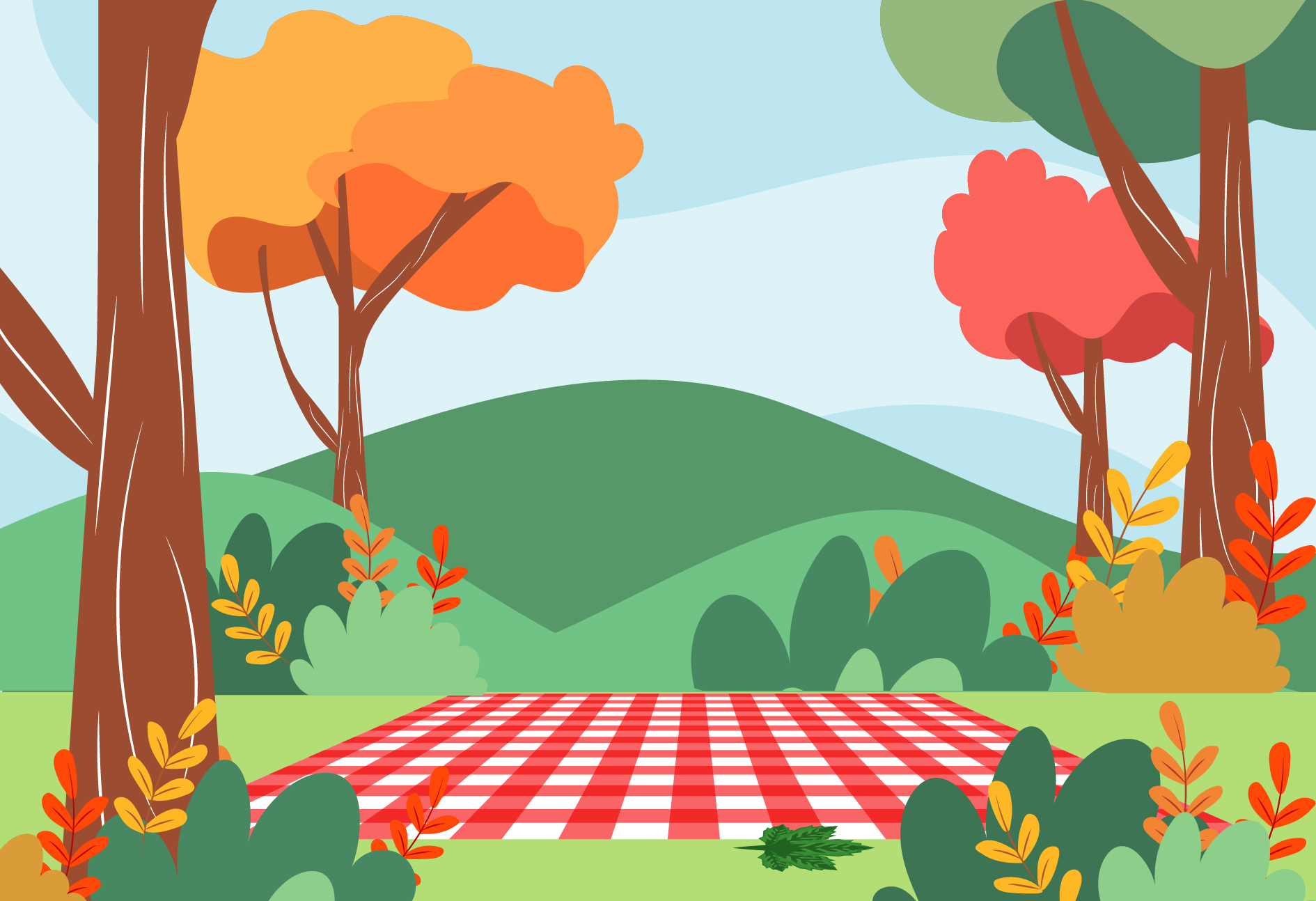 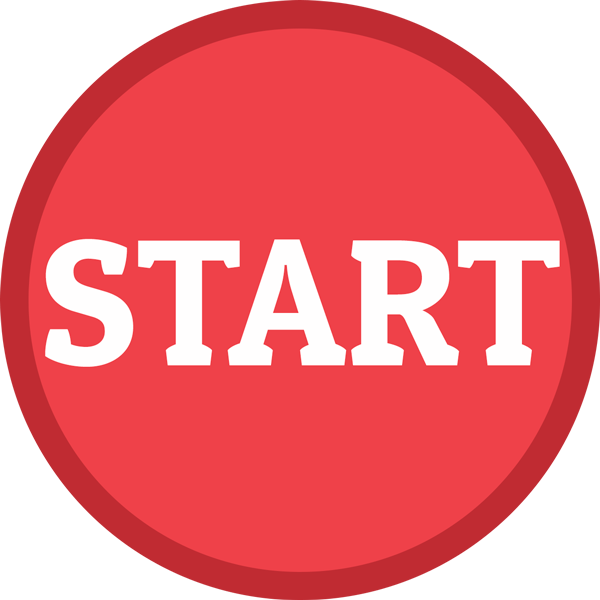 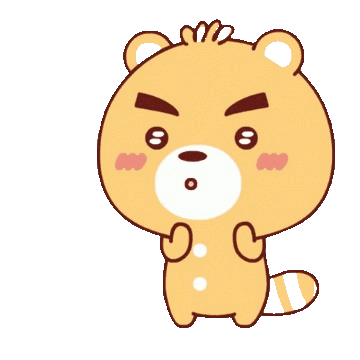 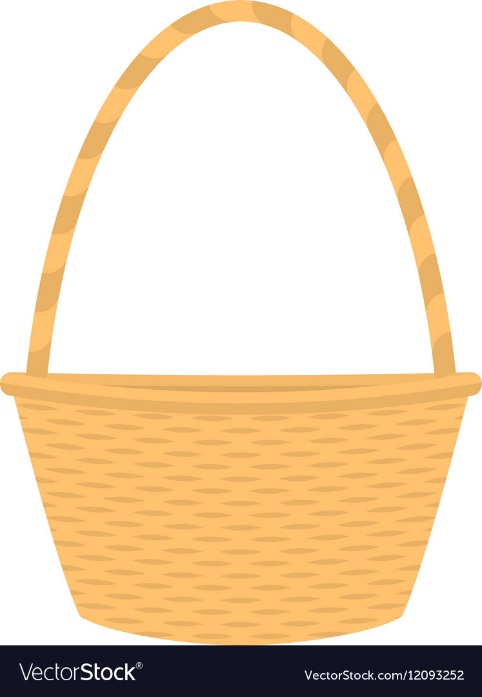 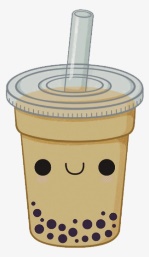 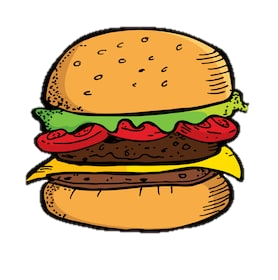 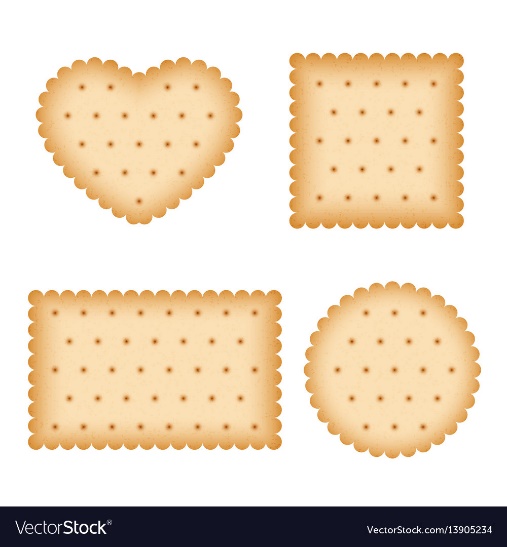 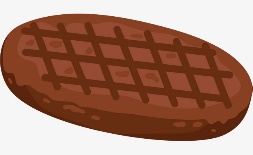 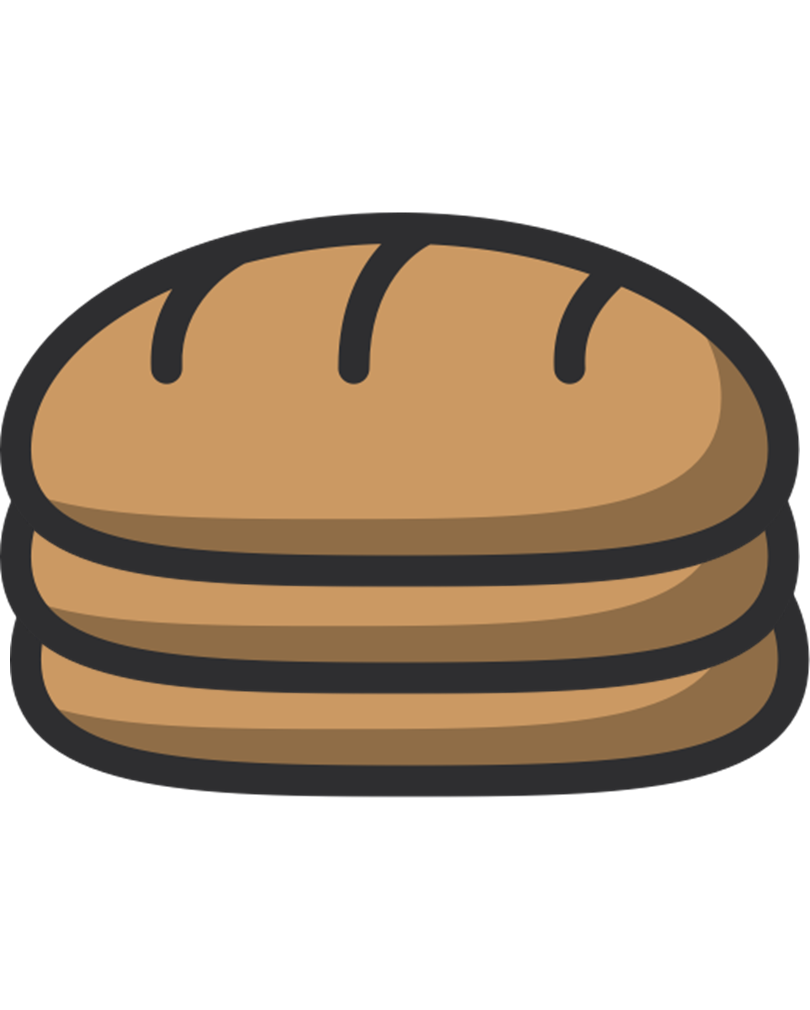 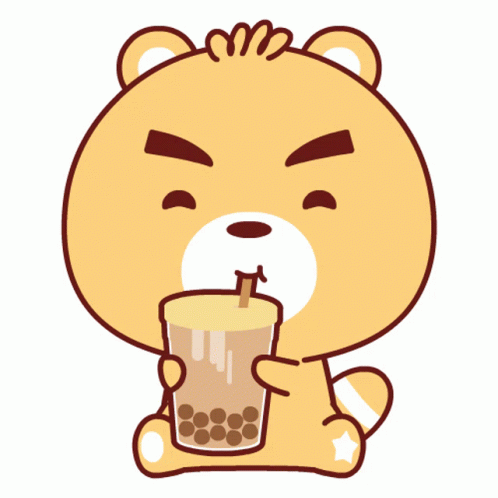 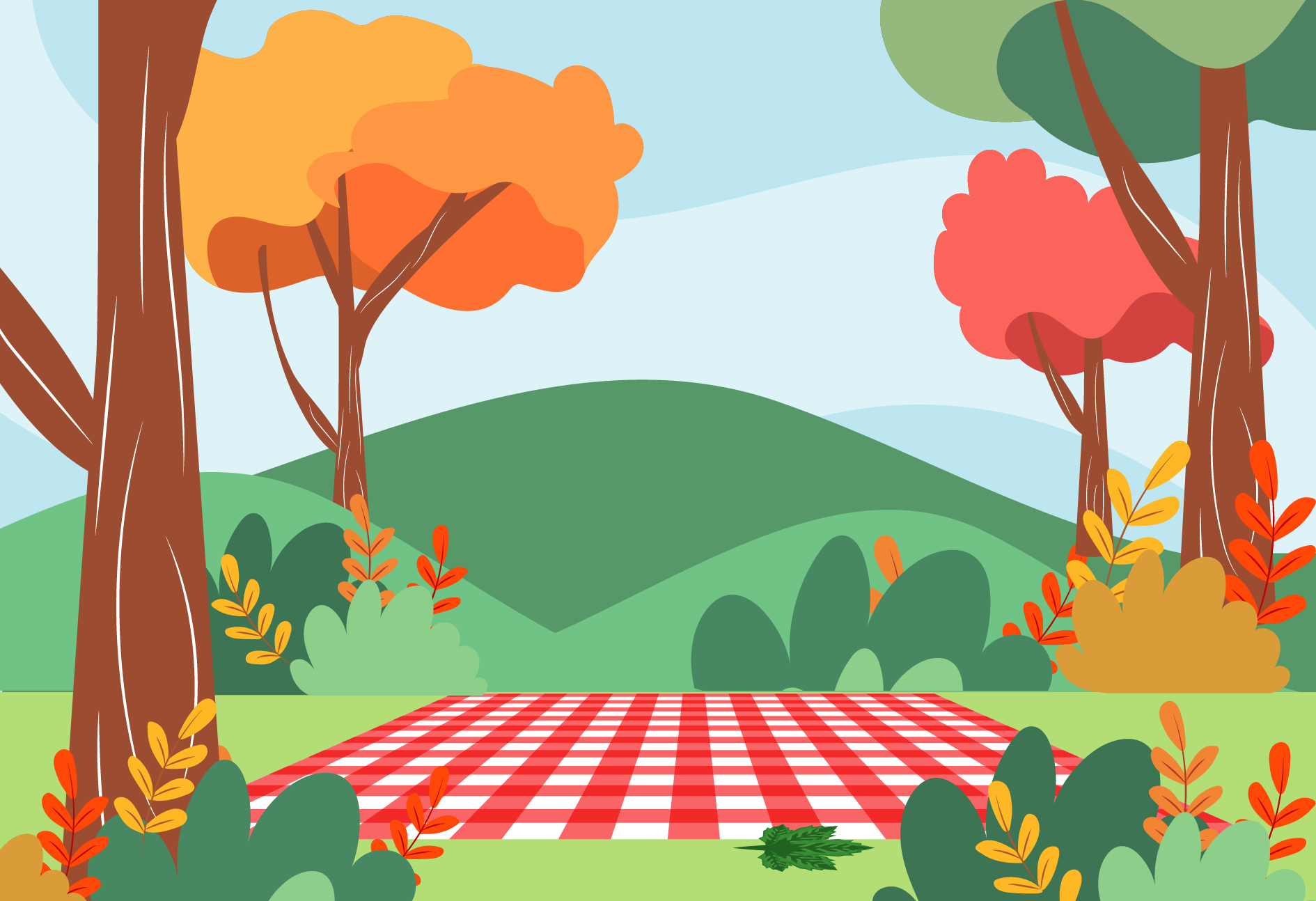 35 cm²  + 15 cm²  = ?
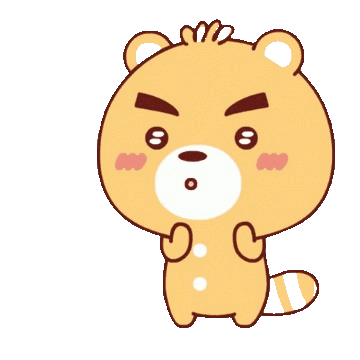 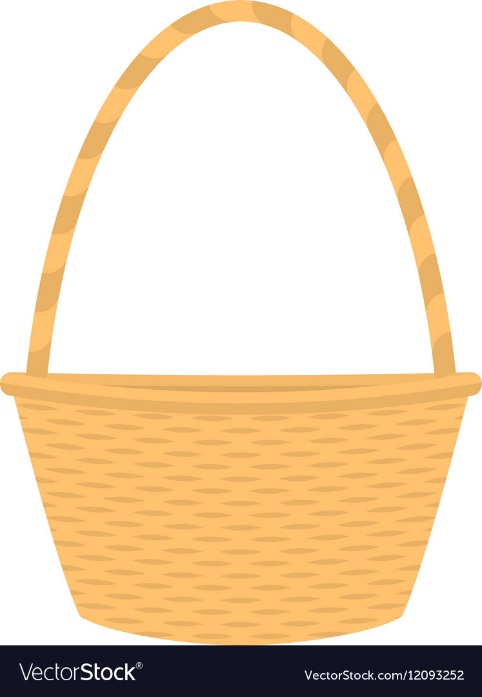 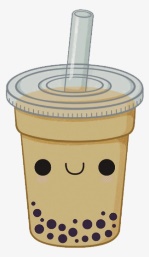 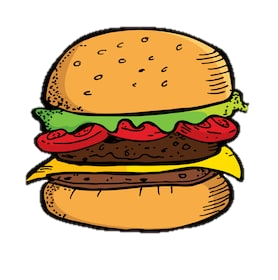 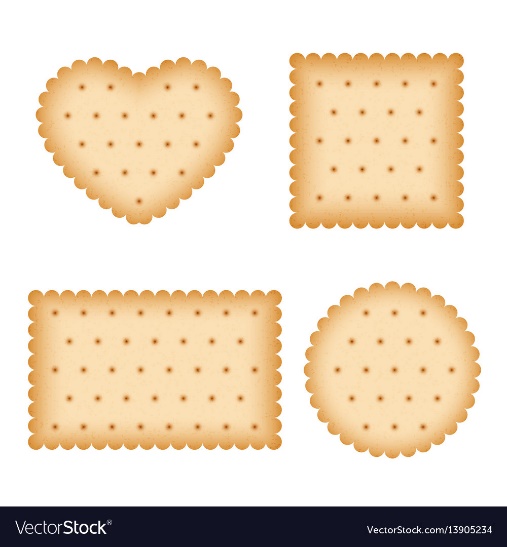 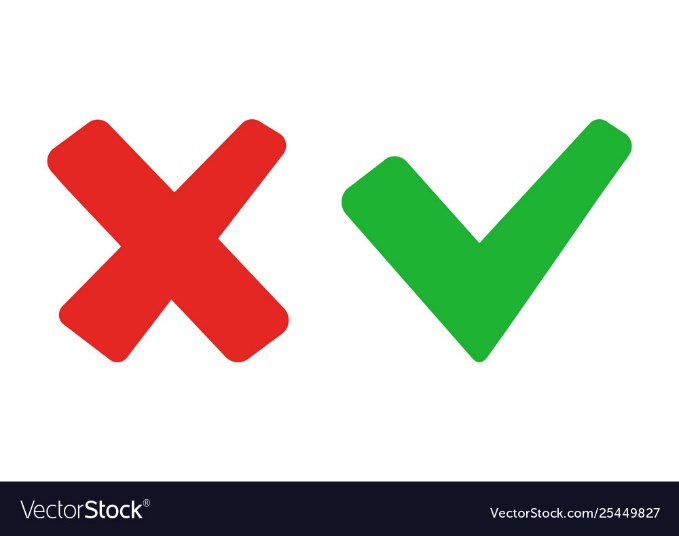 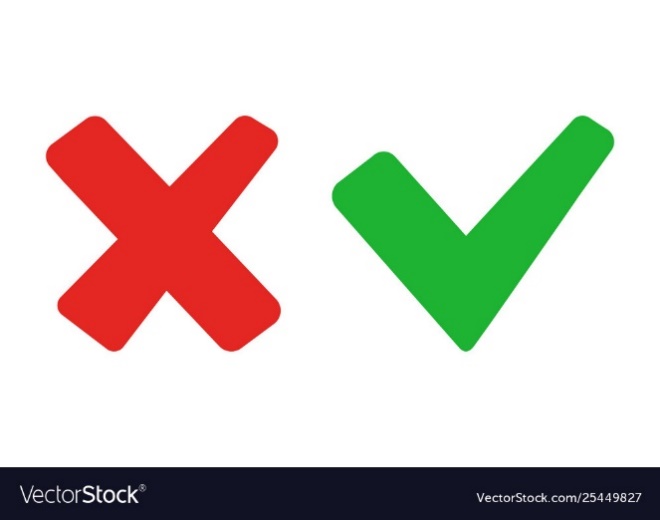 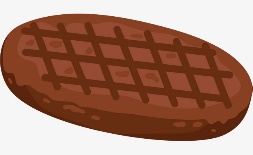 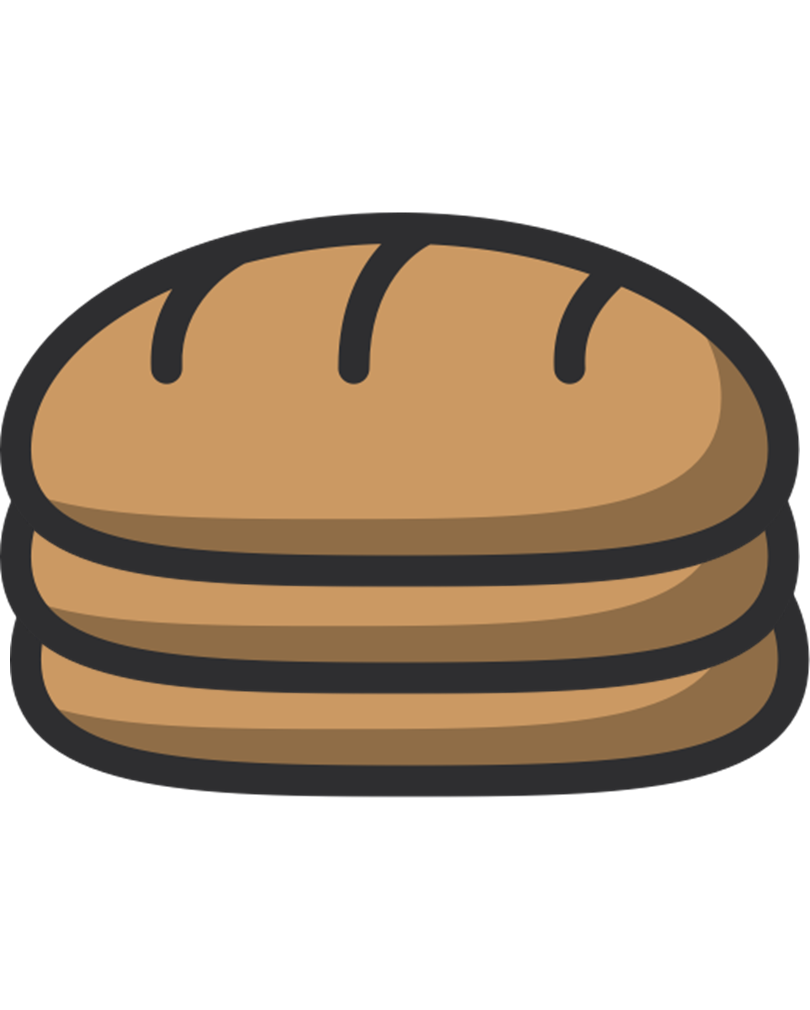 C. 50 cm²
A. 50 m²
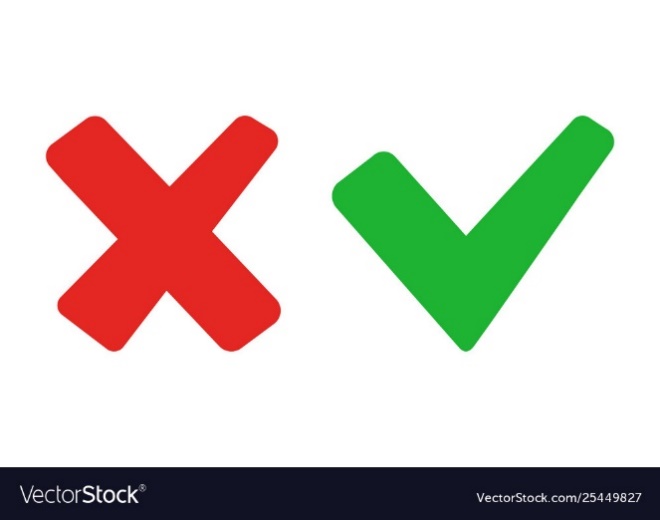 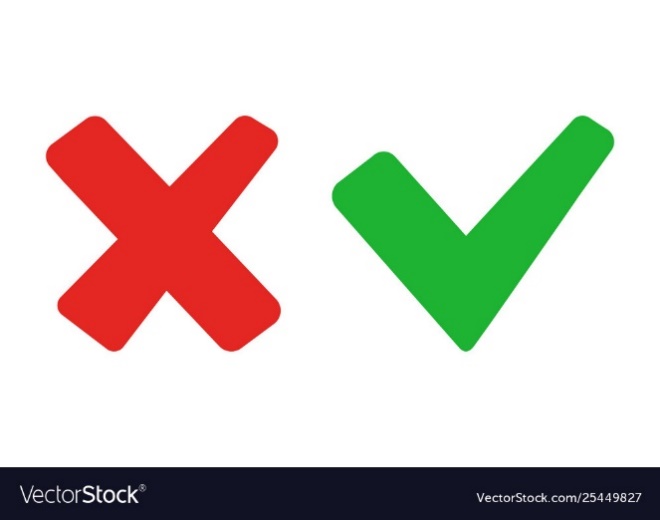 B. 40 cm²
D. 40 m²
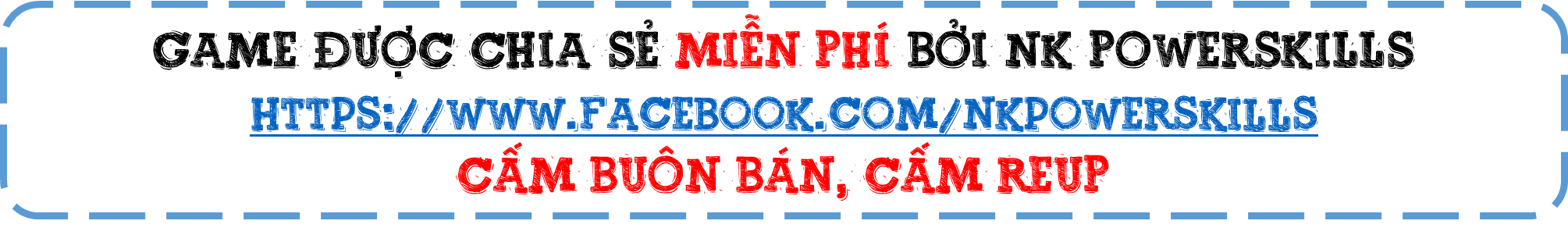 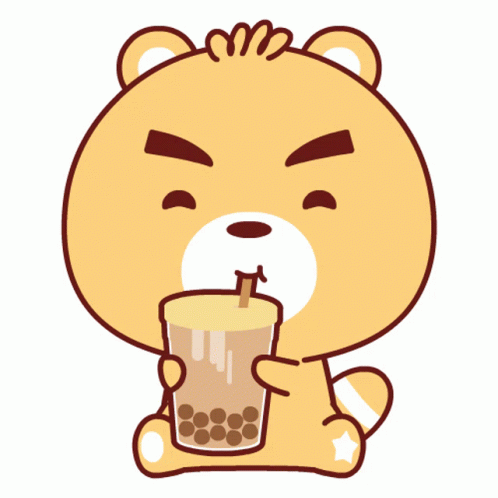 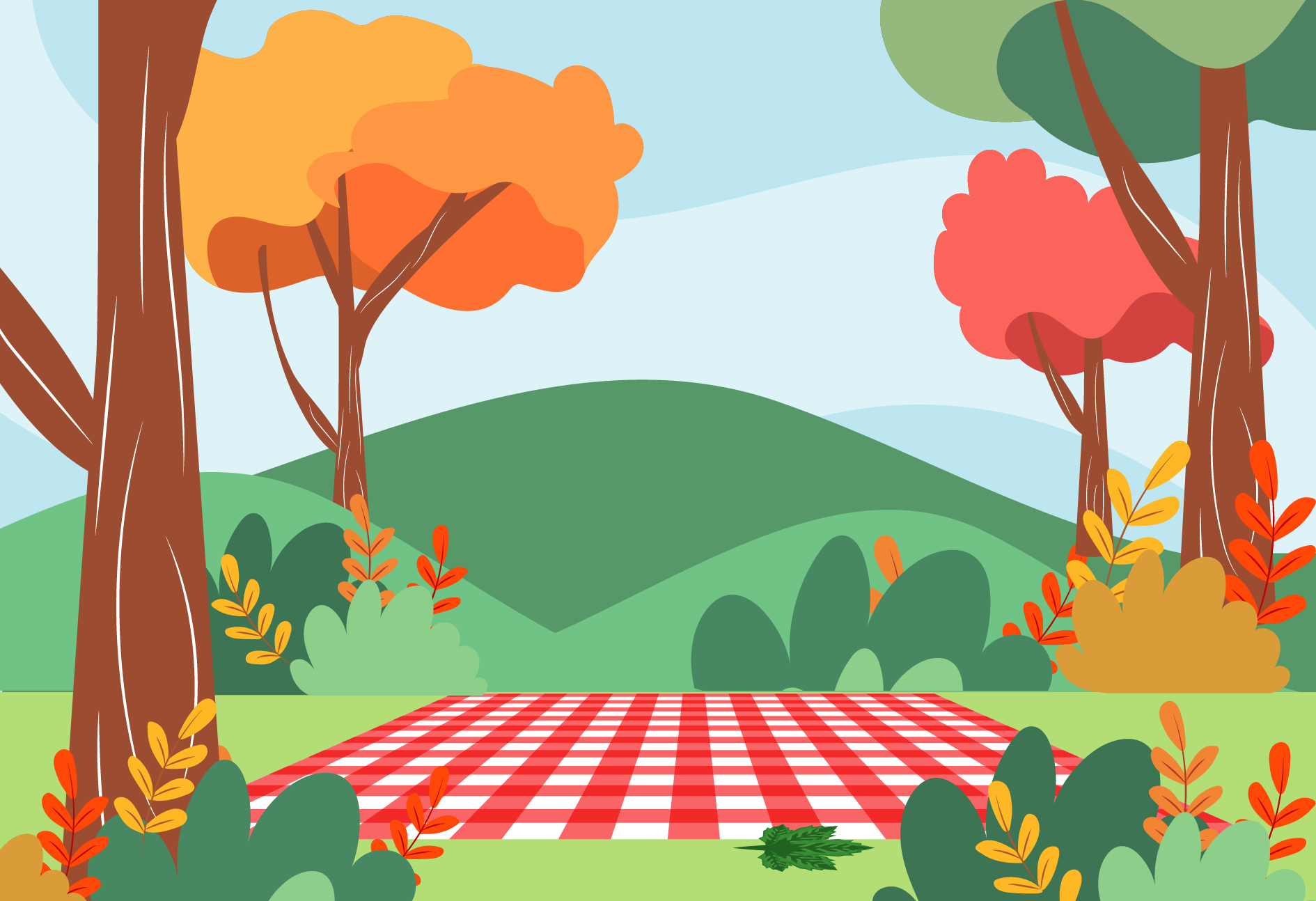 46 cm²  + 27 cm²  = ?
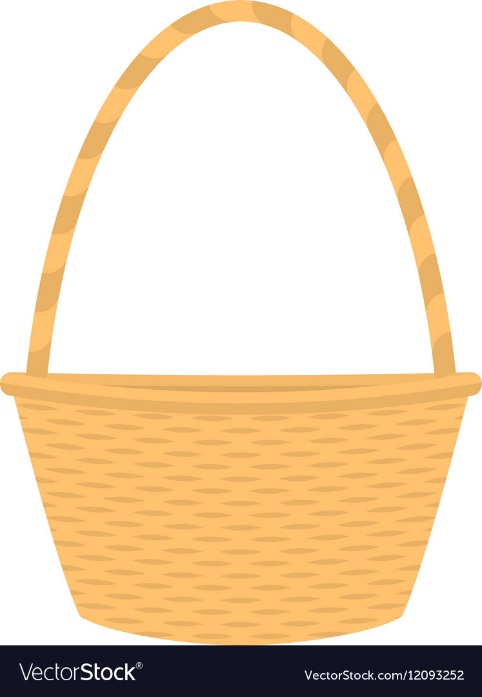 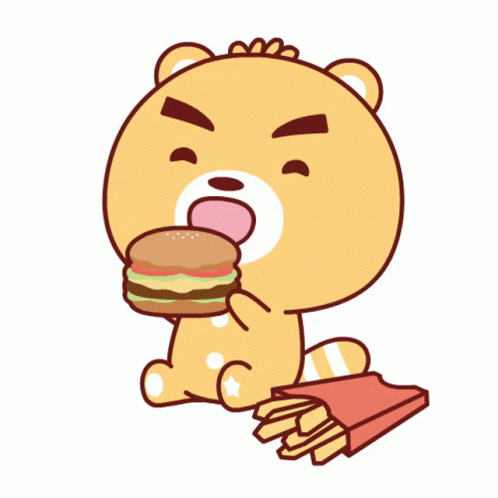 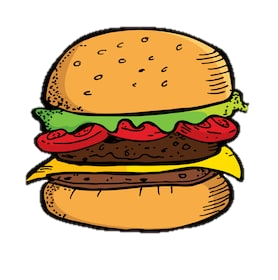 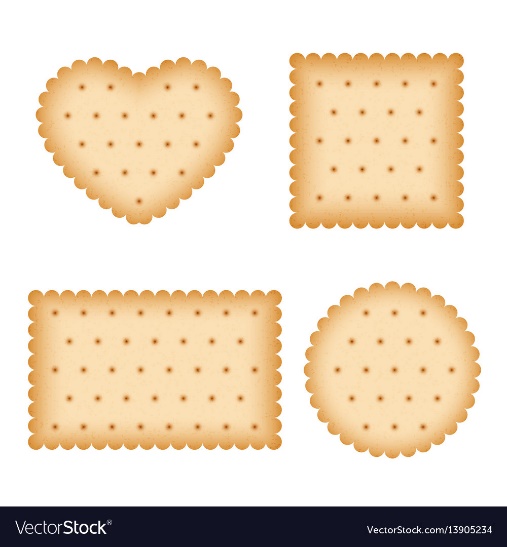 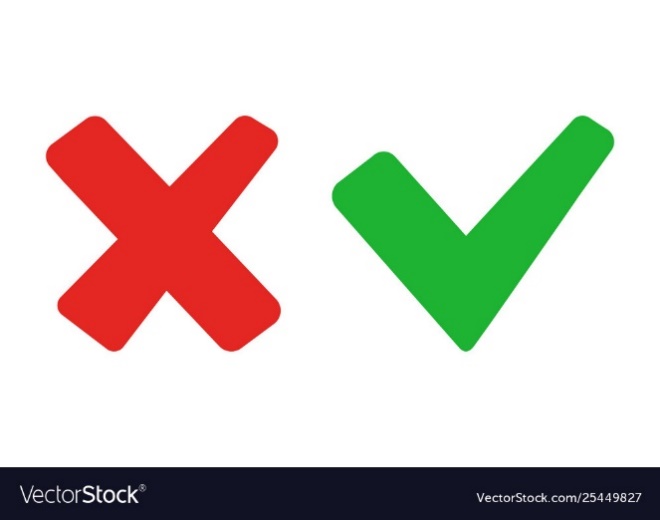 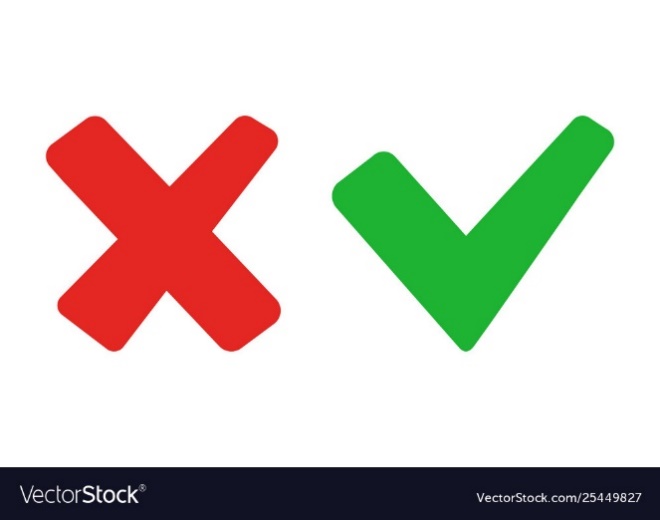 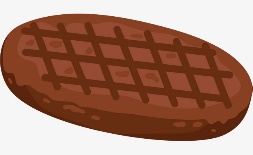 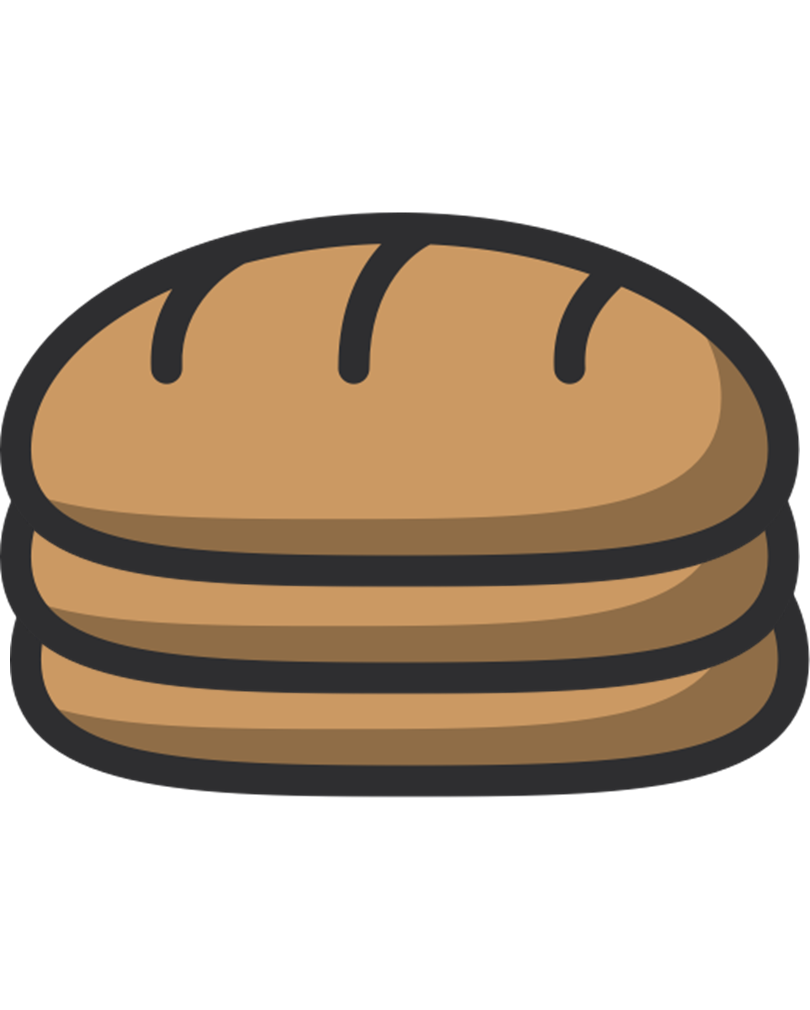 C. 63 cm²
A. 63 m²
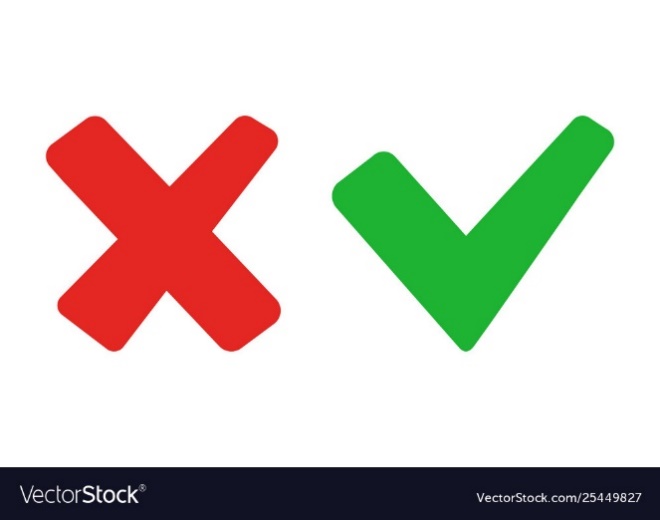 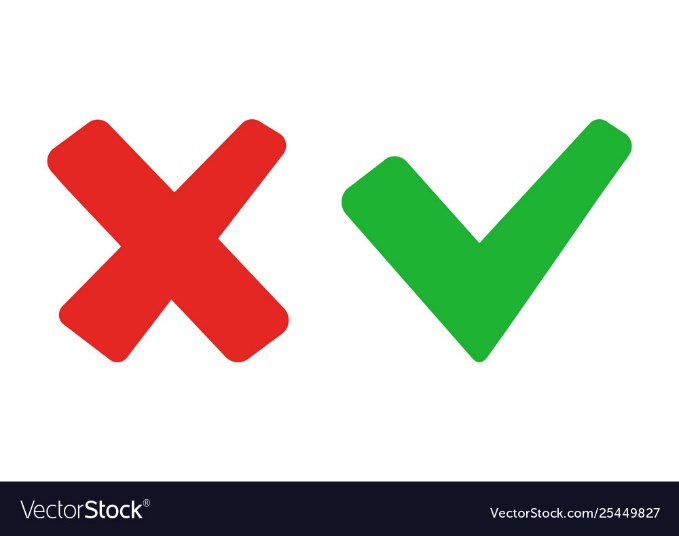 B. 73 m²
D. 73 cm²
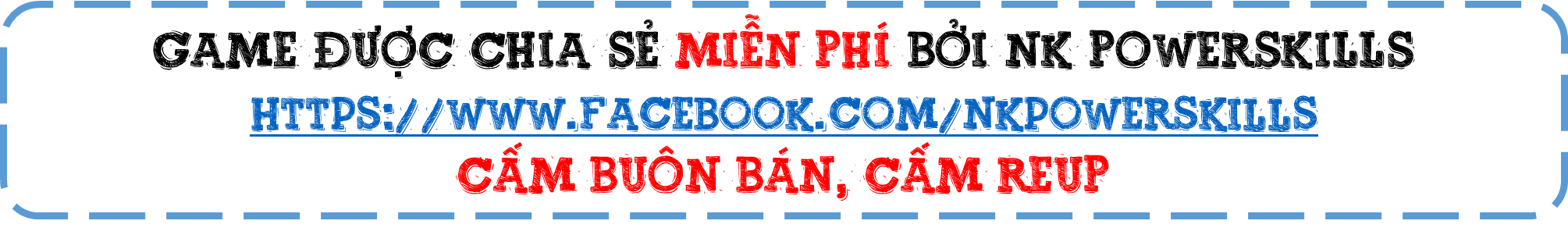 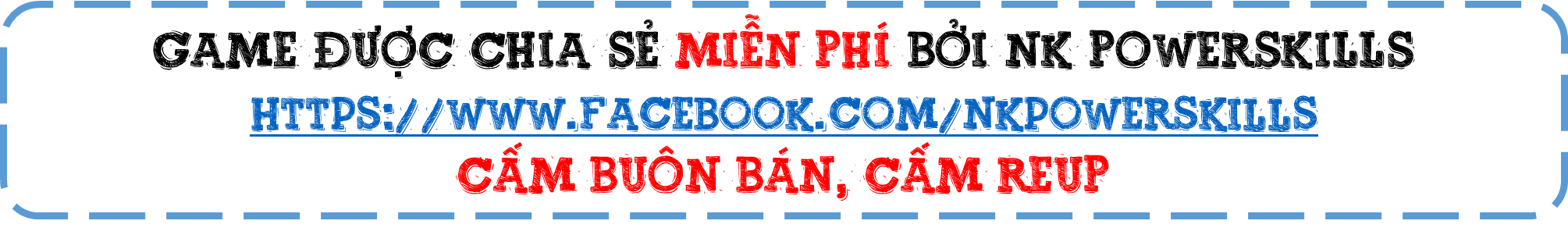 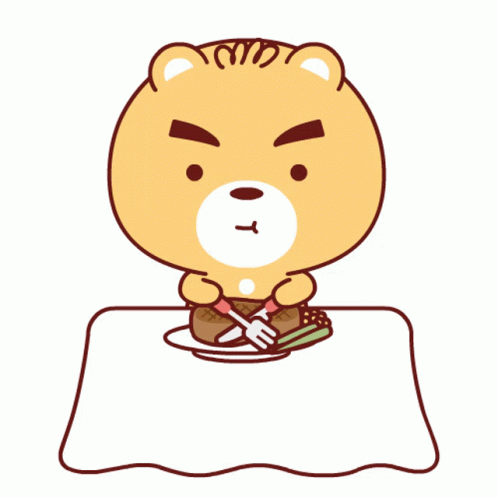 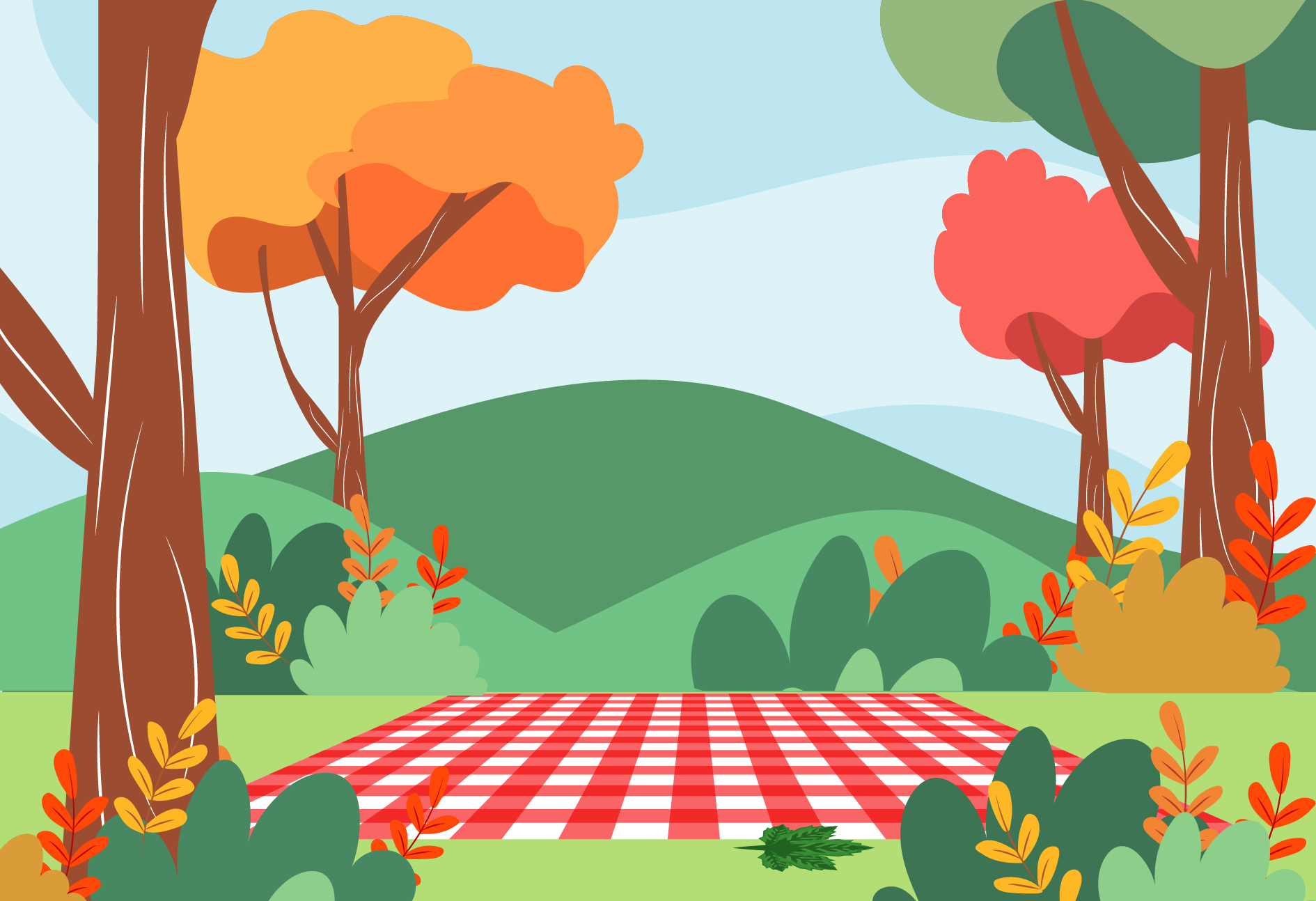 12 cm2 x 4 =
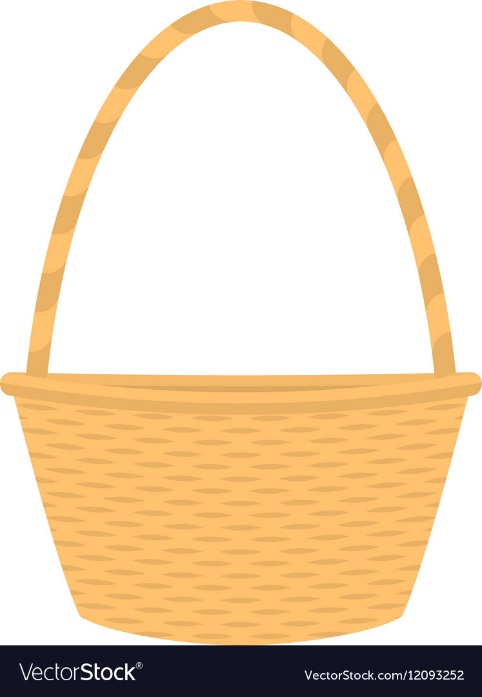 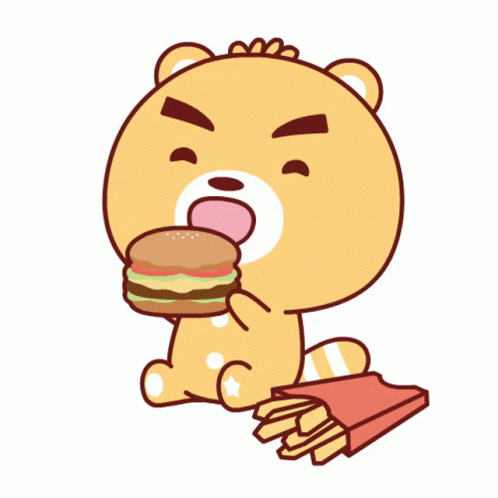 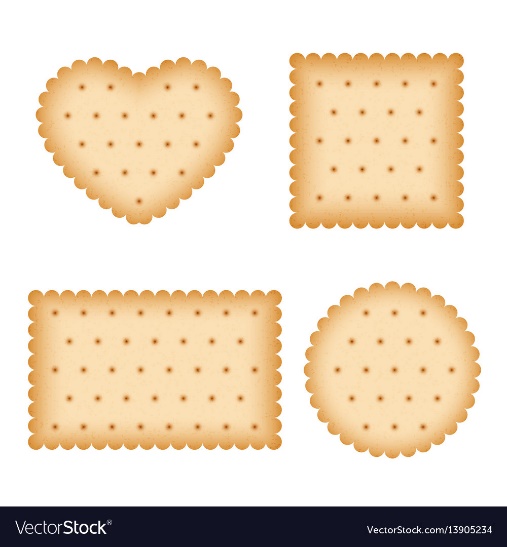 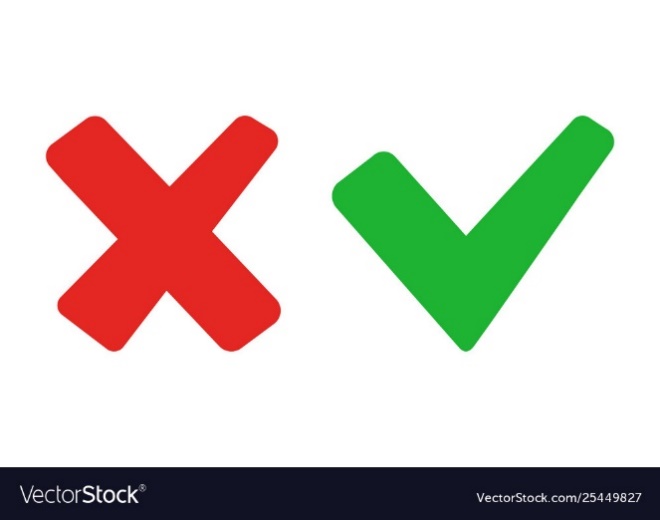 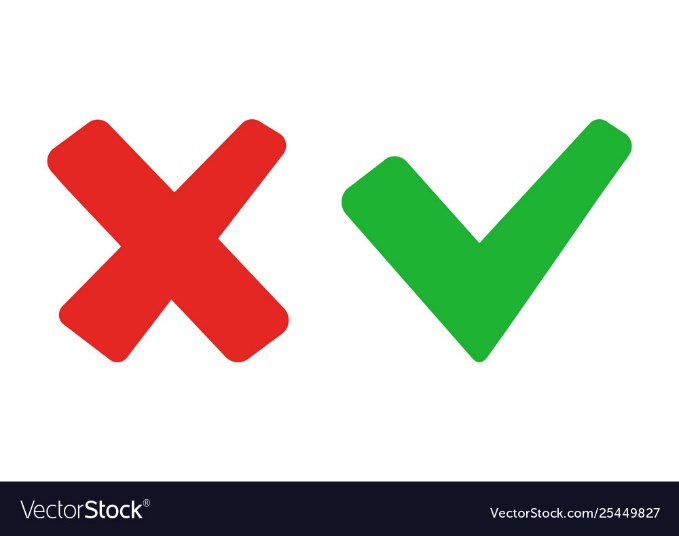 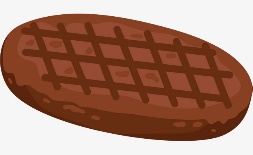 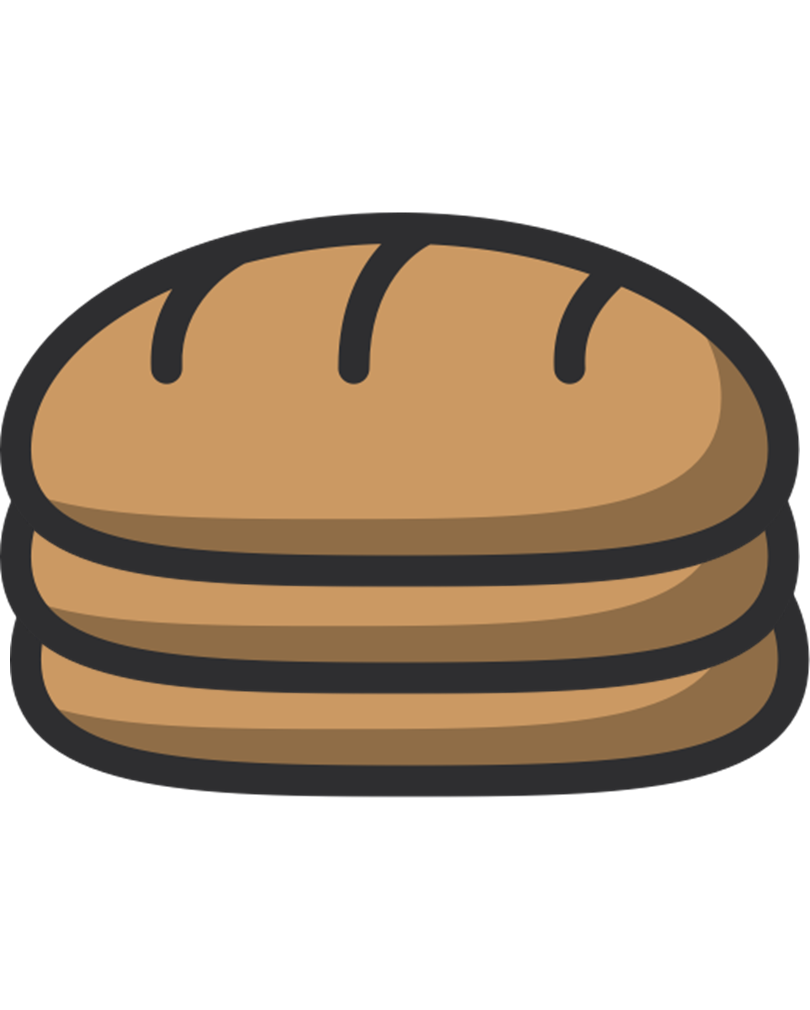 C. 46 cm2
A. 48 cm2
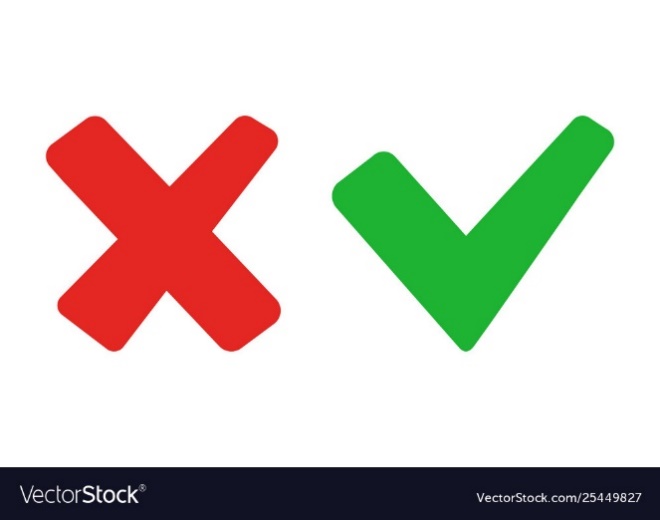 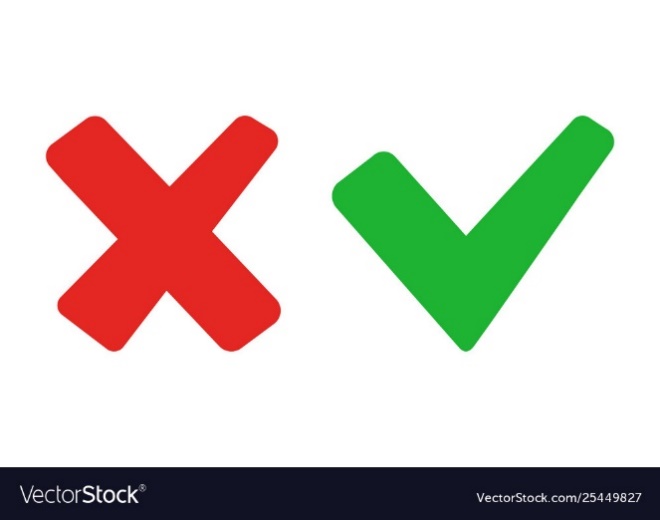 B. 44 cm2
D. 42 cm2
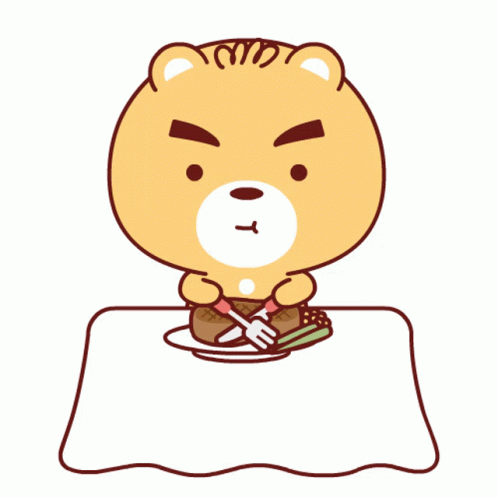 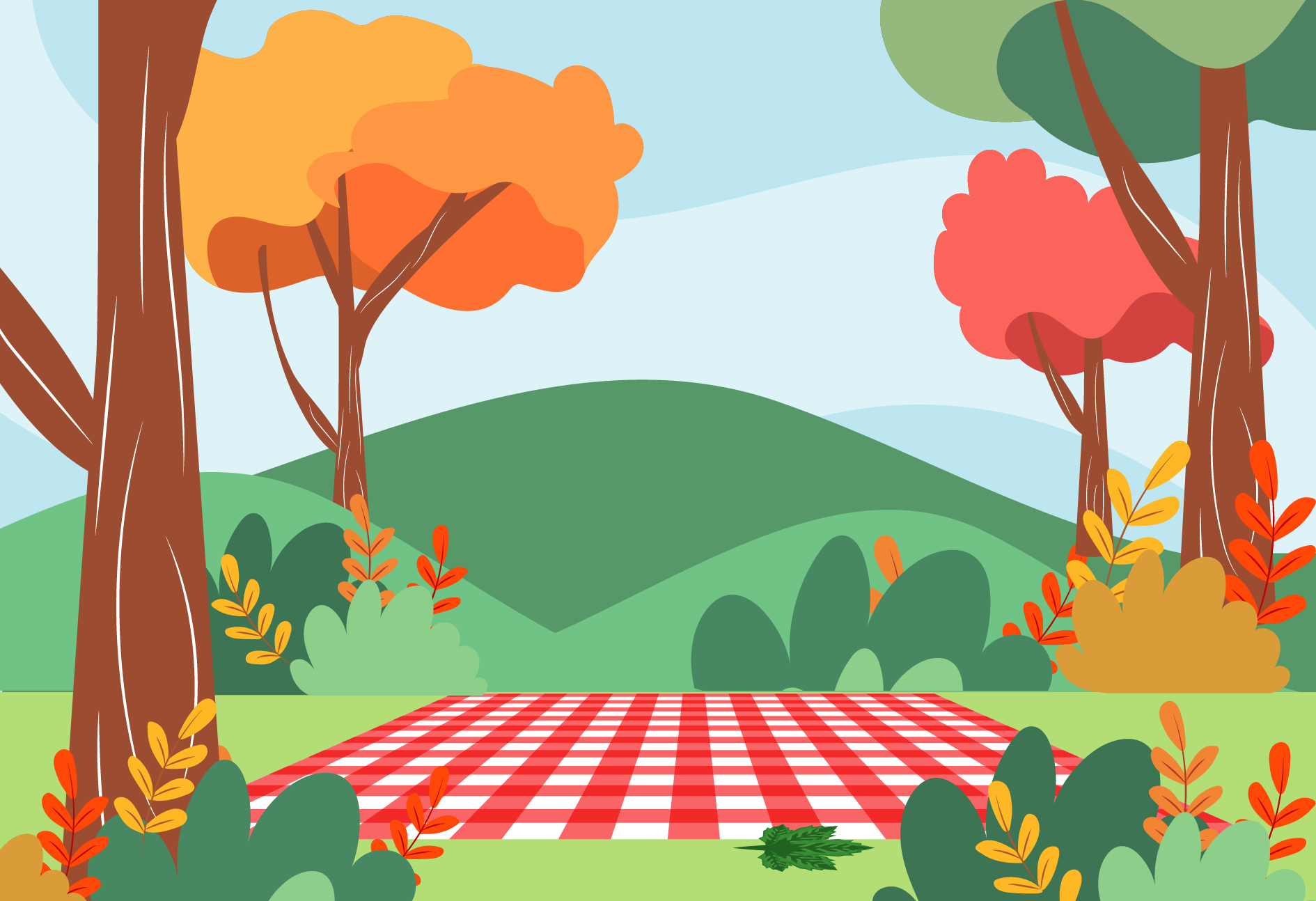 63 cm2  : 7 = ?
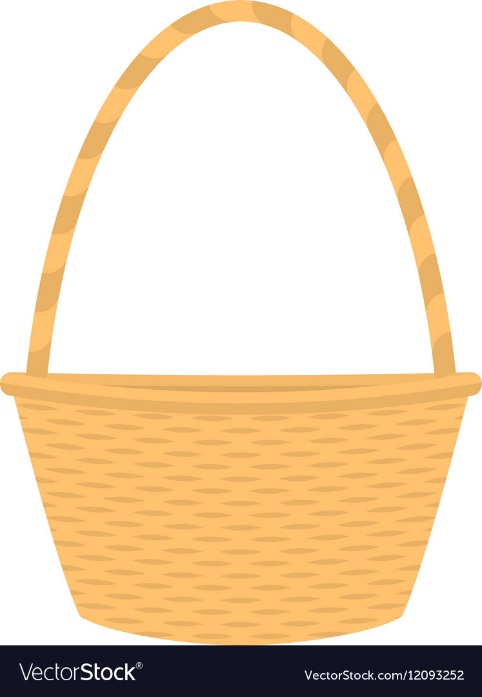 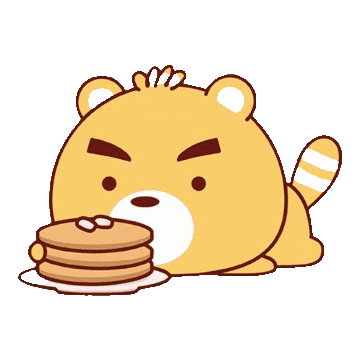 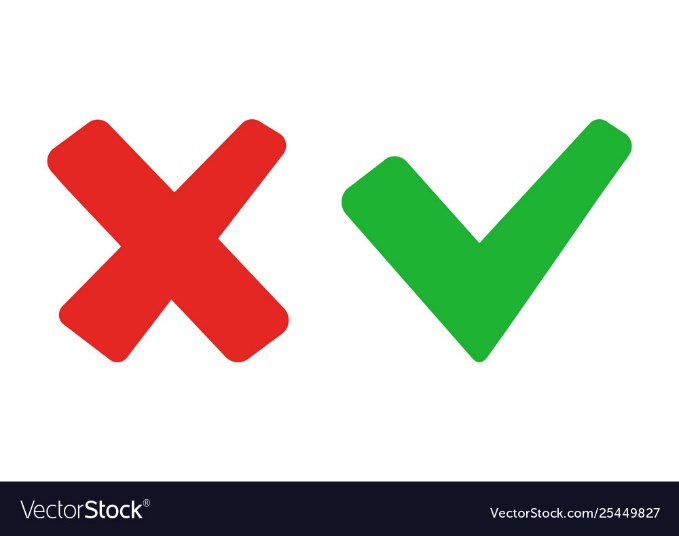 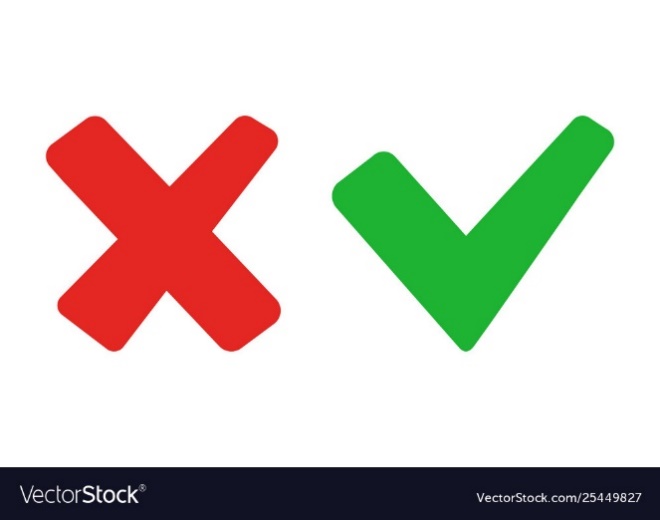 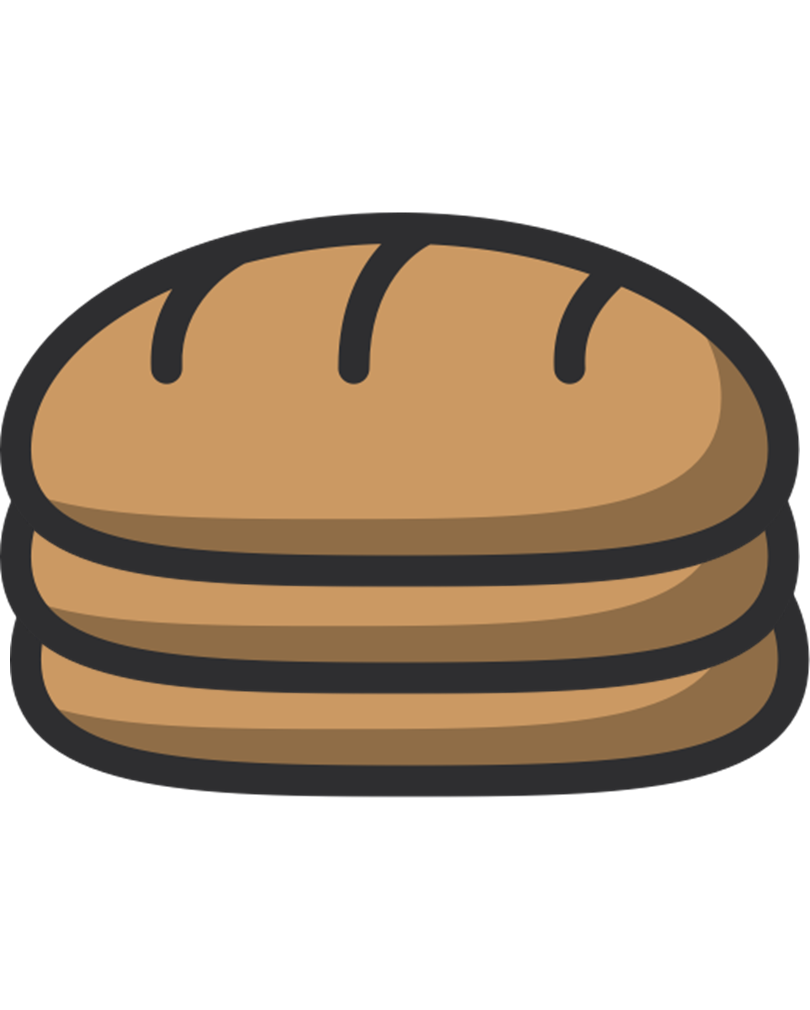 B. 9 cm2
A. 7 cm2
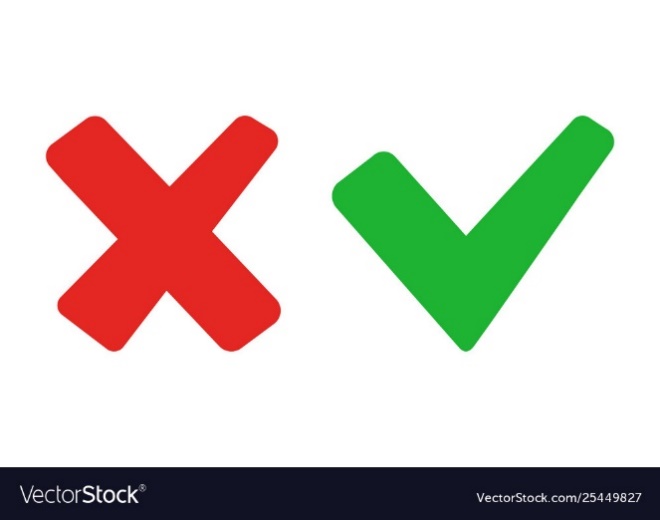 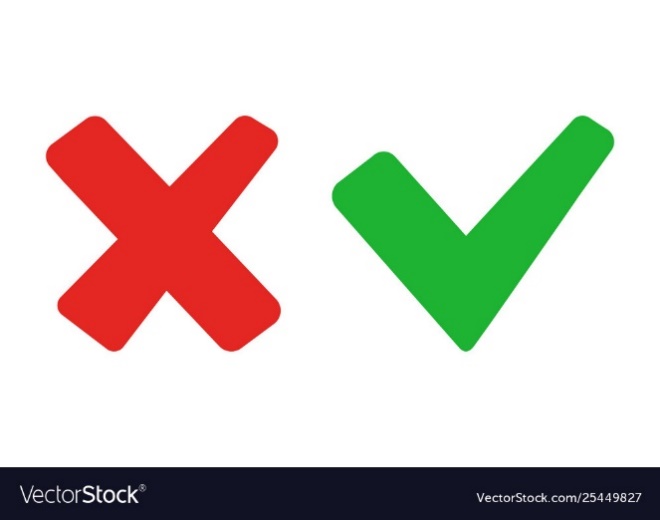 C. 8 cm2
D. 6 cm2
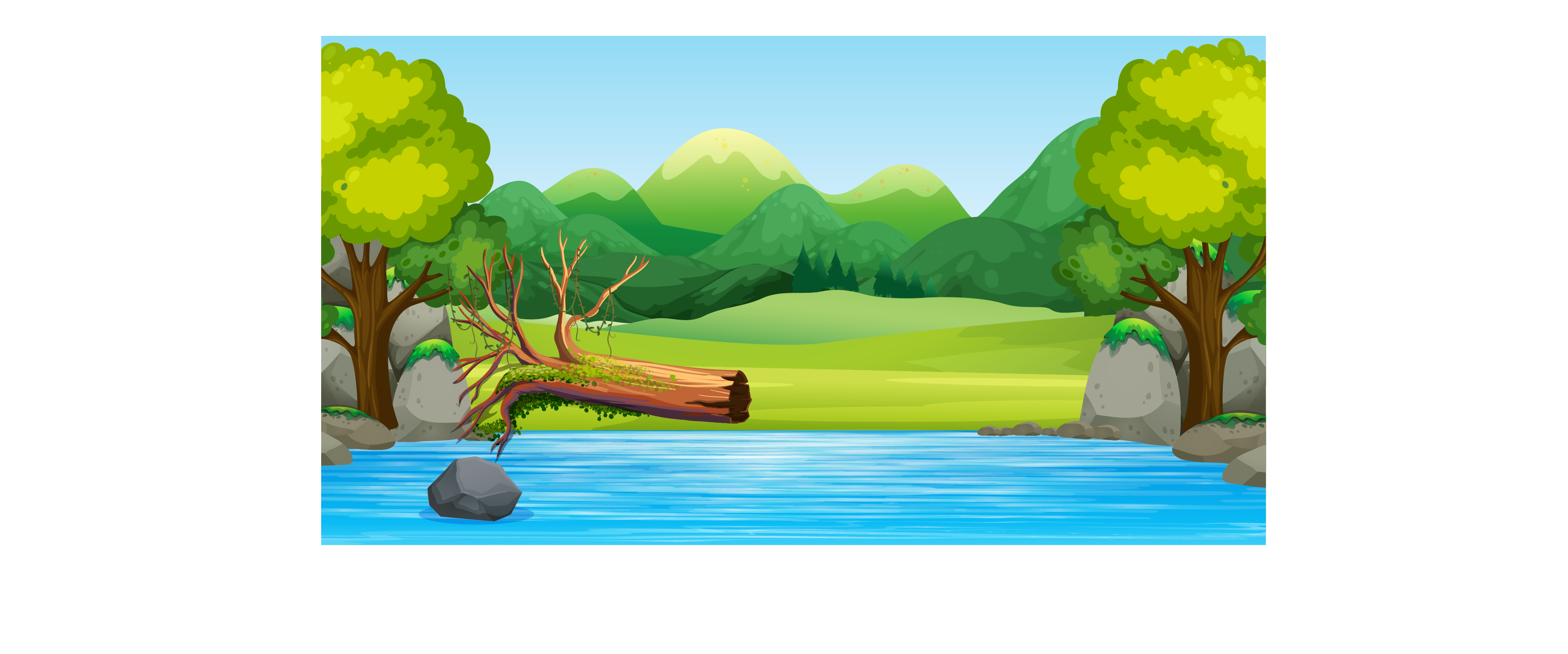 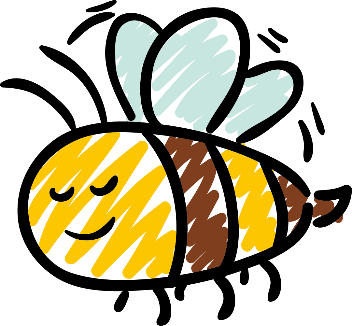 Toán
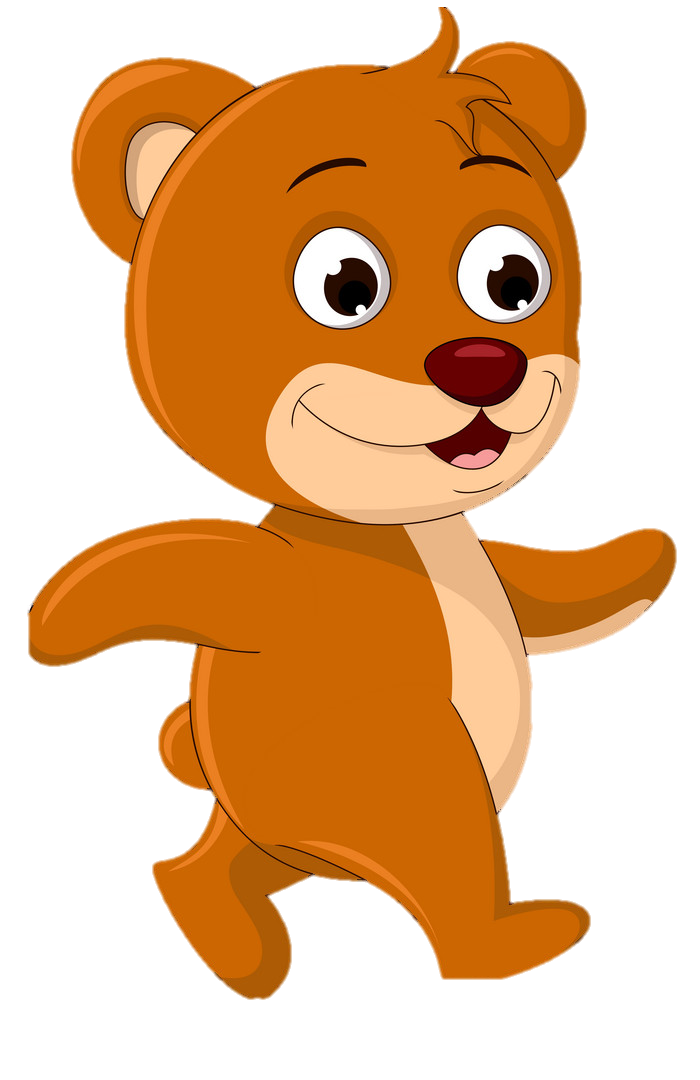 DIỆN TÍCH HÌNH CHỮ NHẬT
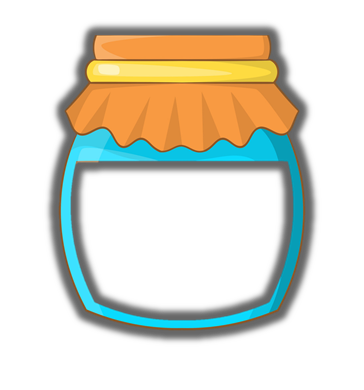 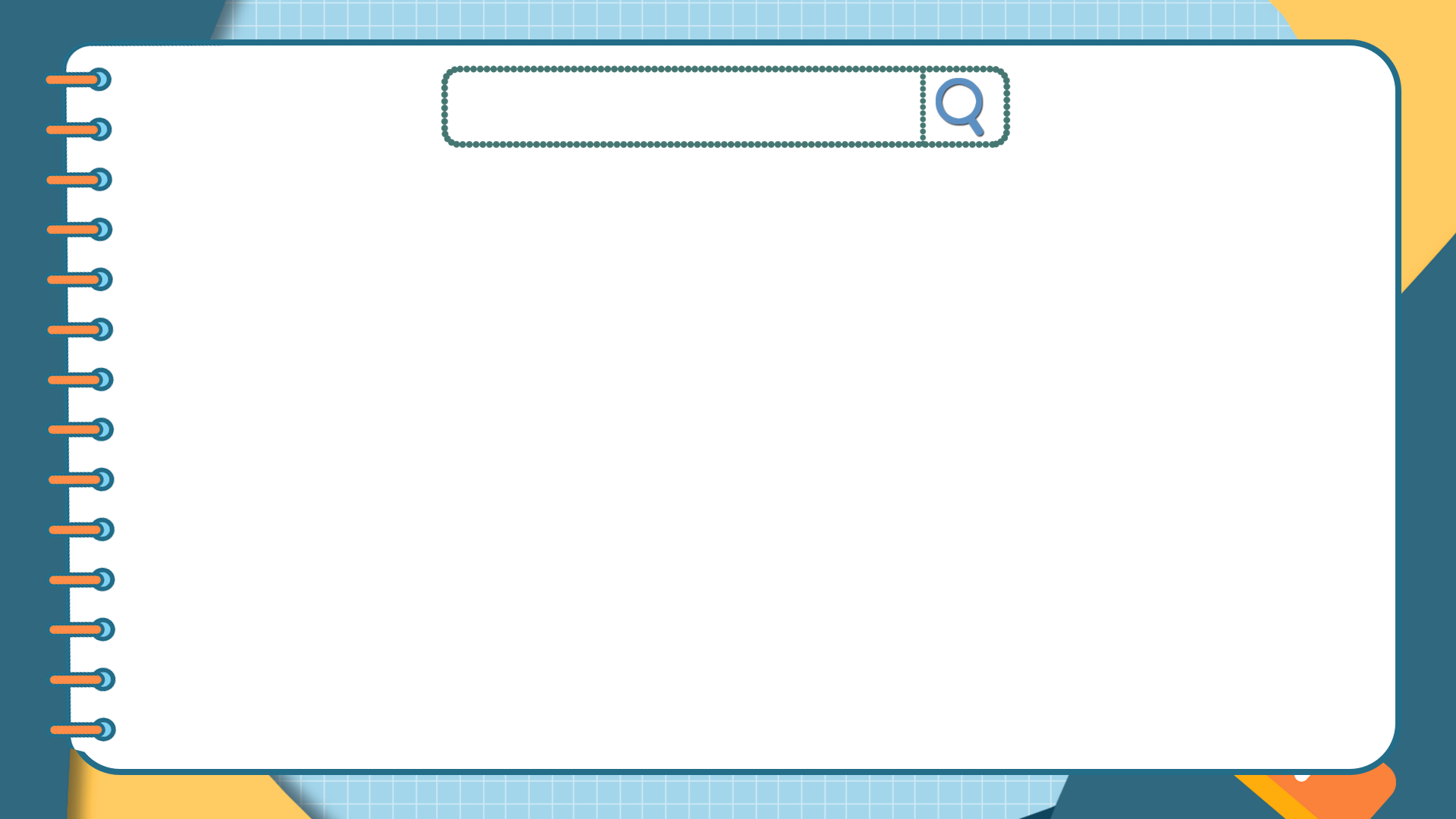 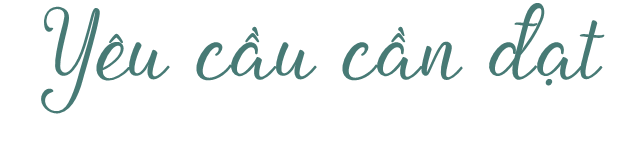 - Tính được diện tích hình chữ nhật theo quy tắc đã nêu trong SGK.
 - Vận dụng giải các bài toán thực tế liên quan đến diện tích hình chữ nhật.
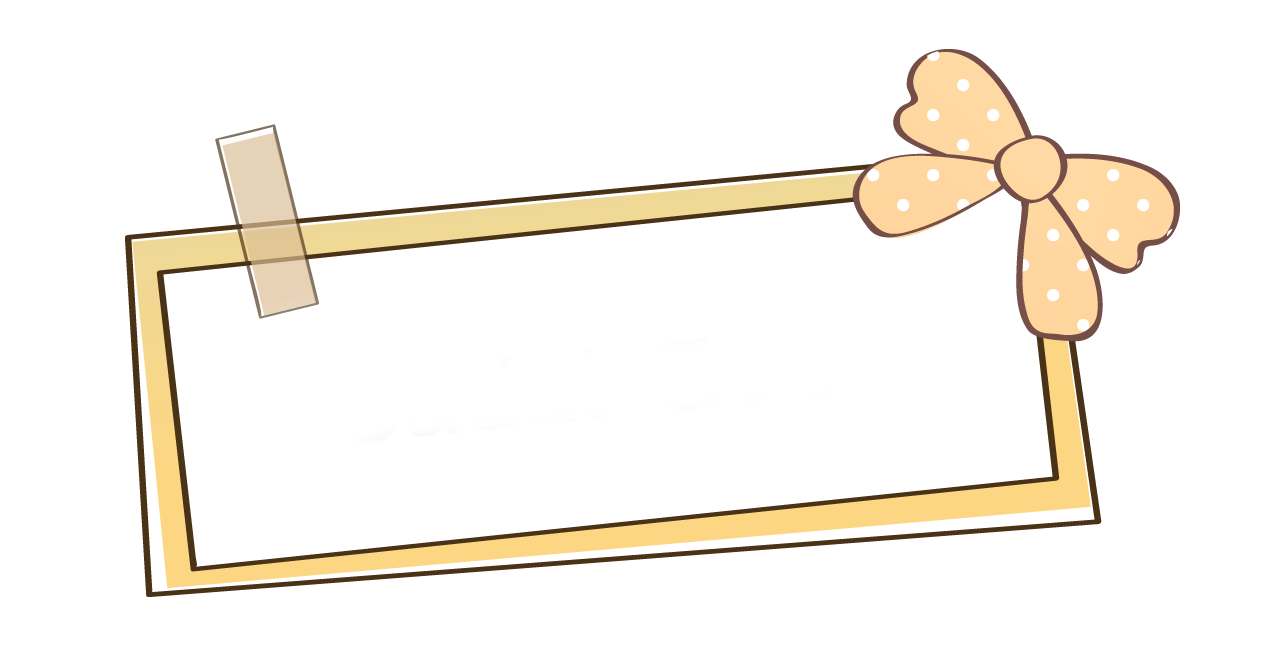 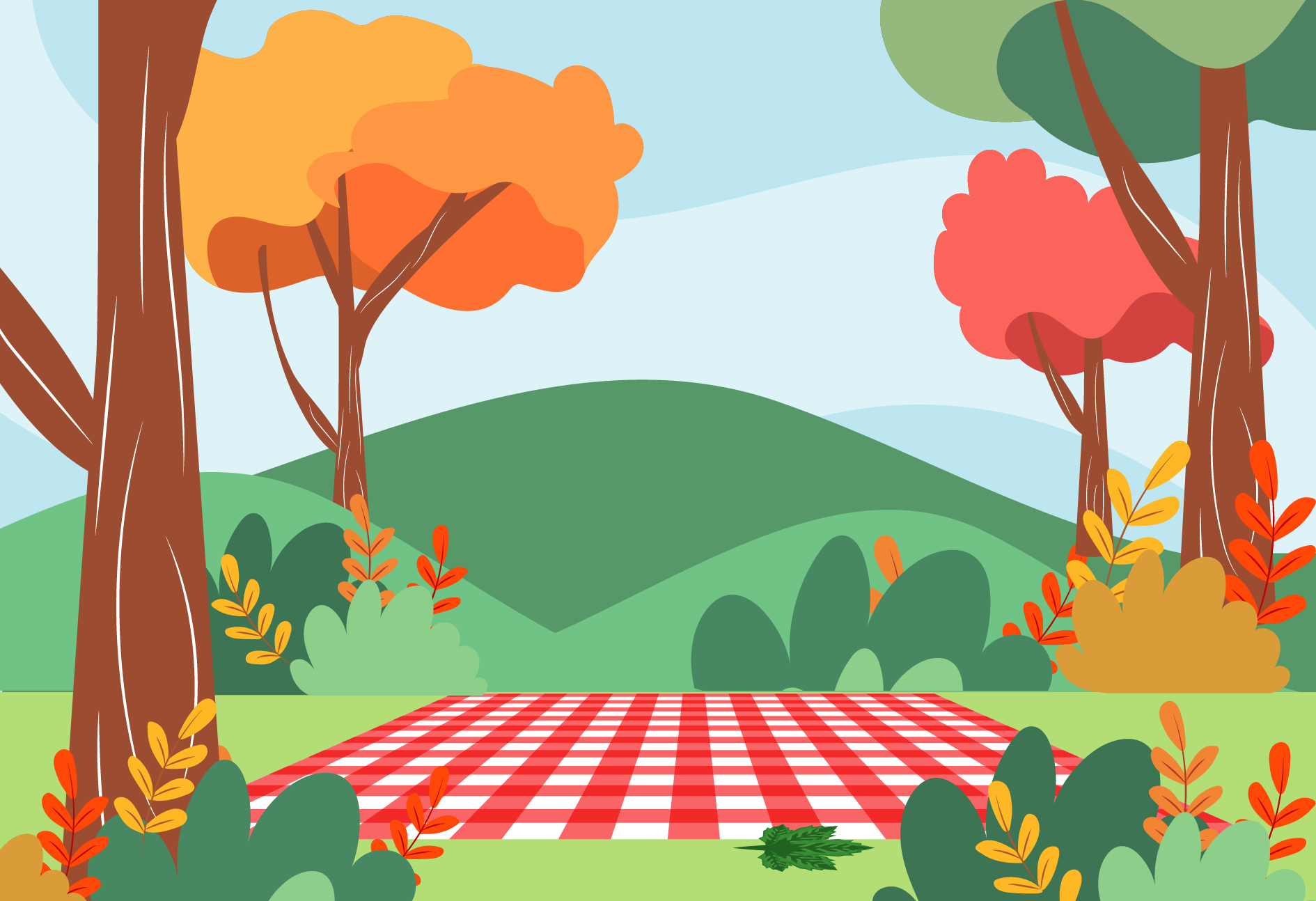 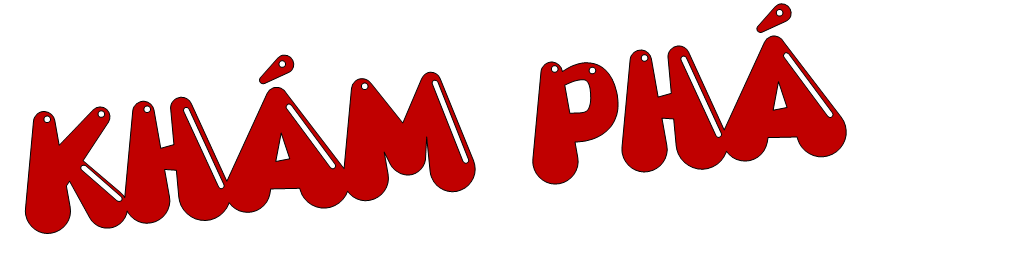 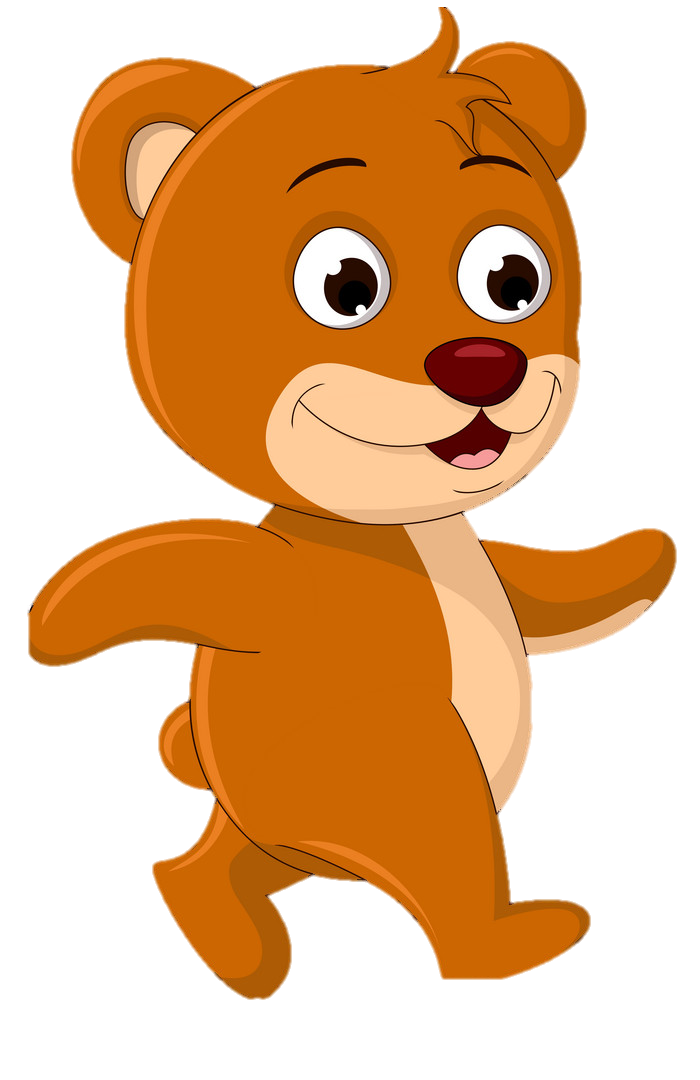 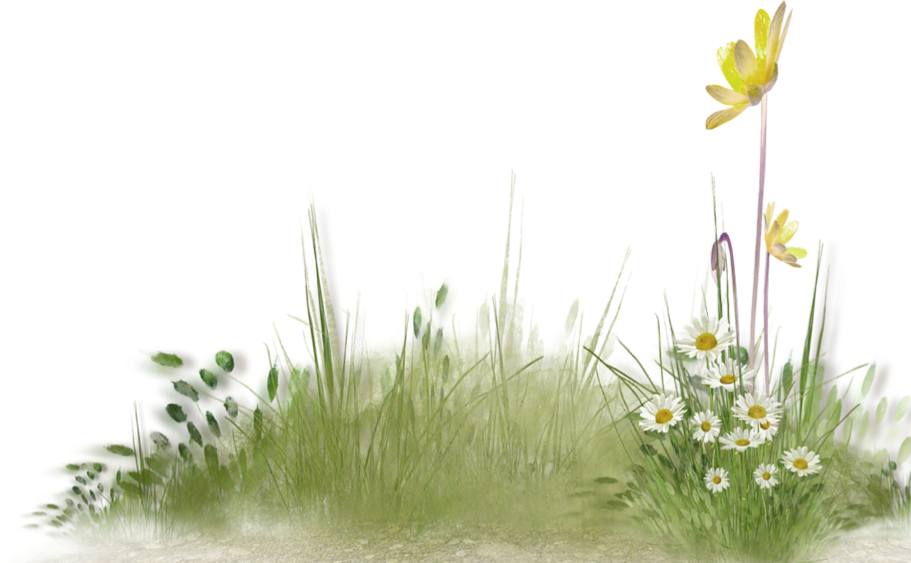 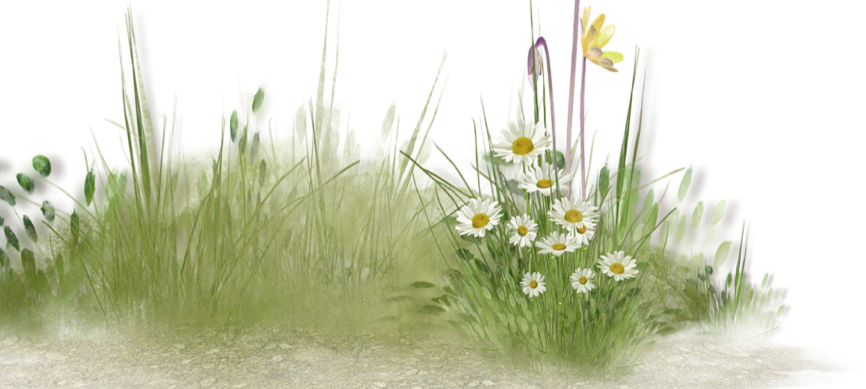 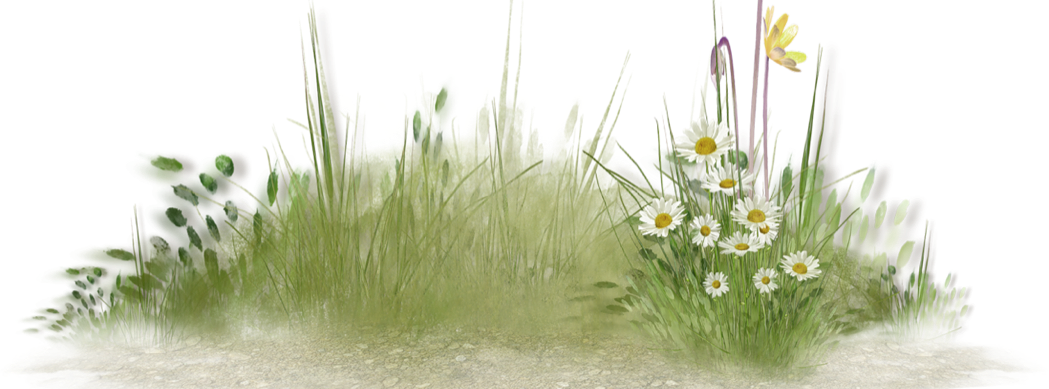 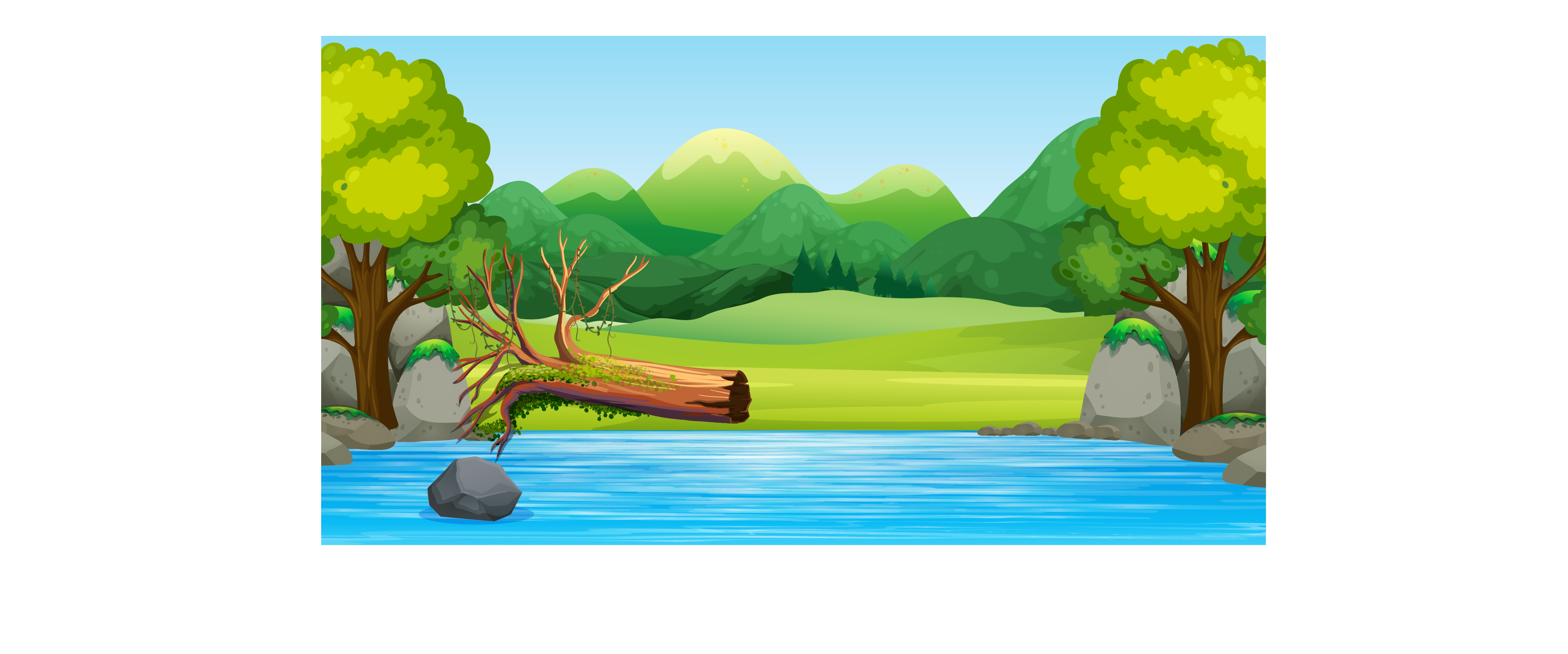 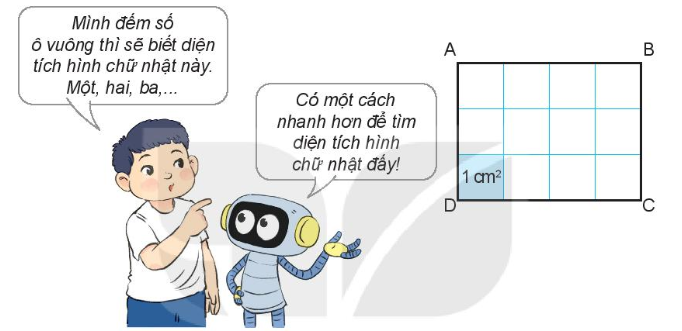 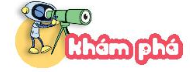 Muốn tính diện tích hình chữ nhật ta làm thế nào?
Hình chữ nhật ABCD có:
       4 x 3 = 12 (ô vuông)
Diện tích mỗi ô vuông là 1 cm2
Diện tích hình chữ nhật ABCD là:
        4   x   3    =   12 (cm2)
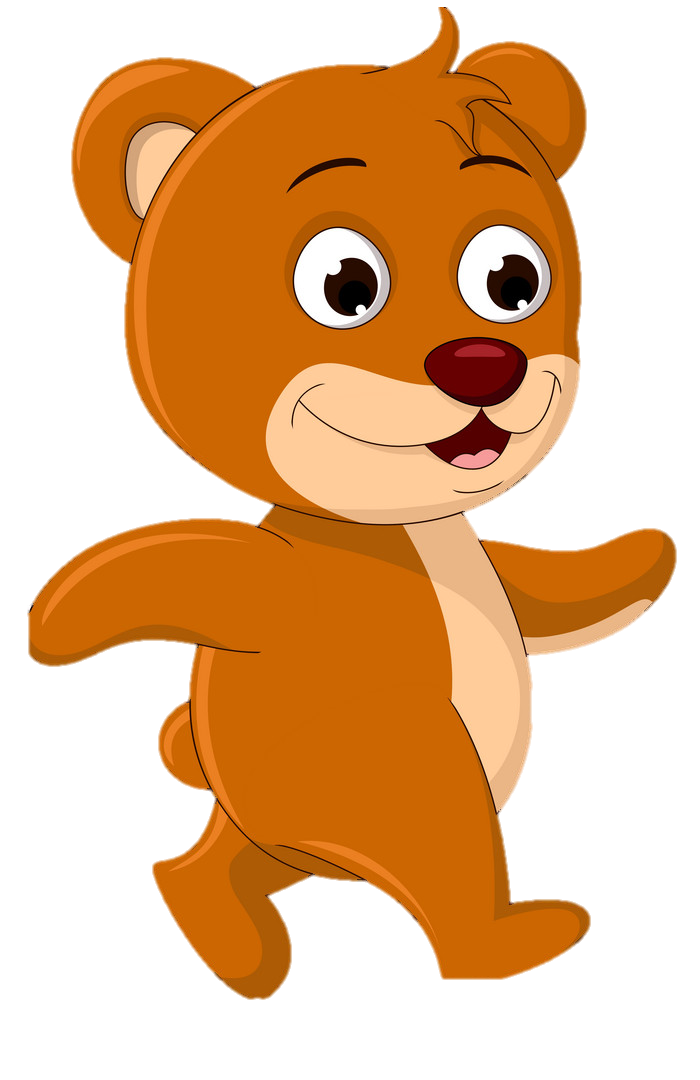 Muốn tính diện tích hình chữ nhật ta lấy chiều dài nhân với chiều rộng (cùng đơn vị đo)
chiều dài
chiều rộng
diện tích
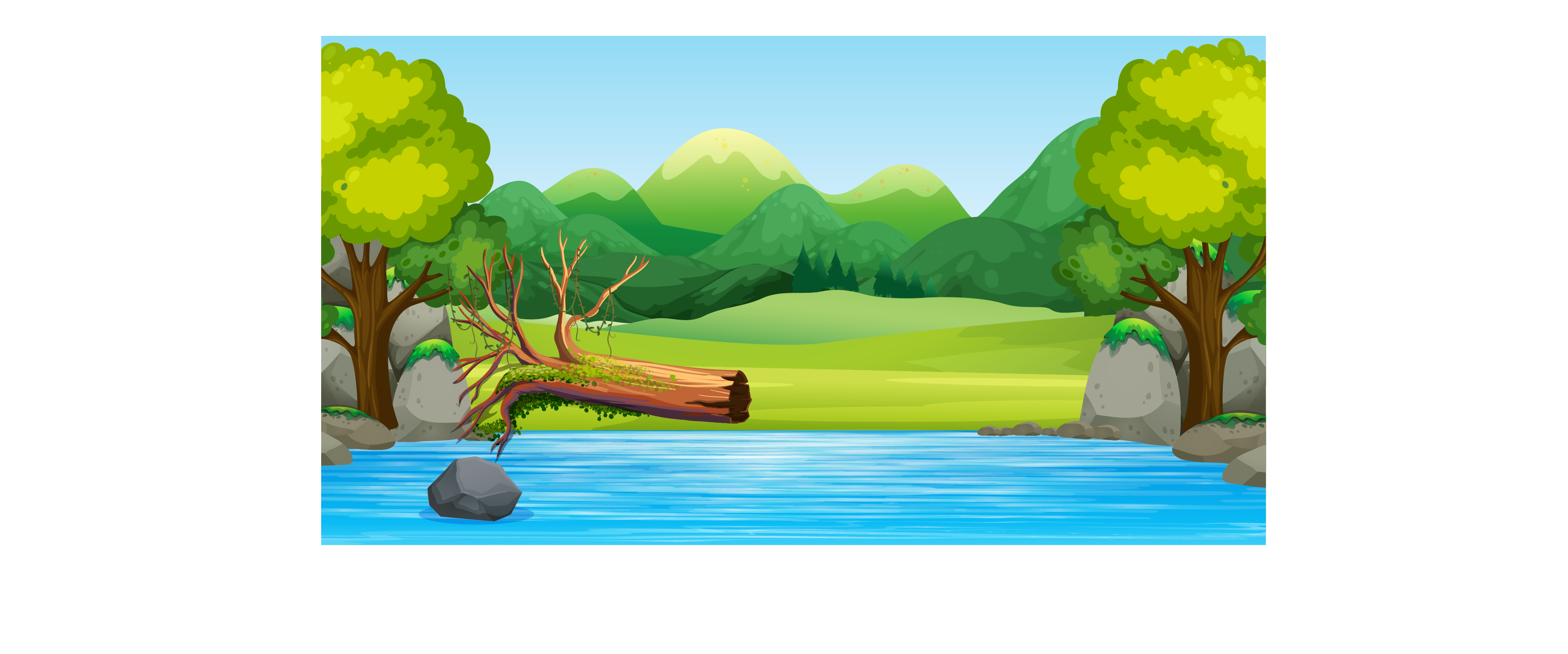 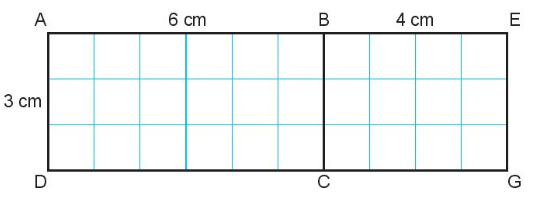 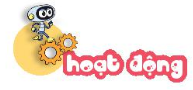 10 cm
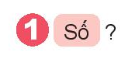 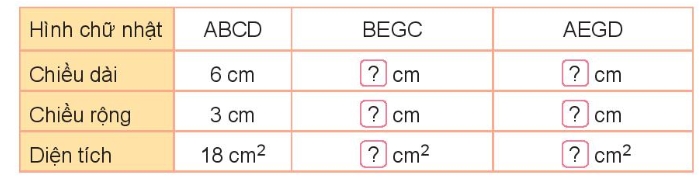 10
4
3
3
12
30
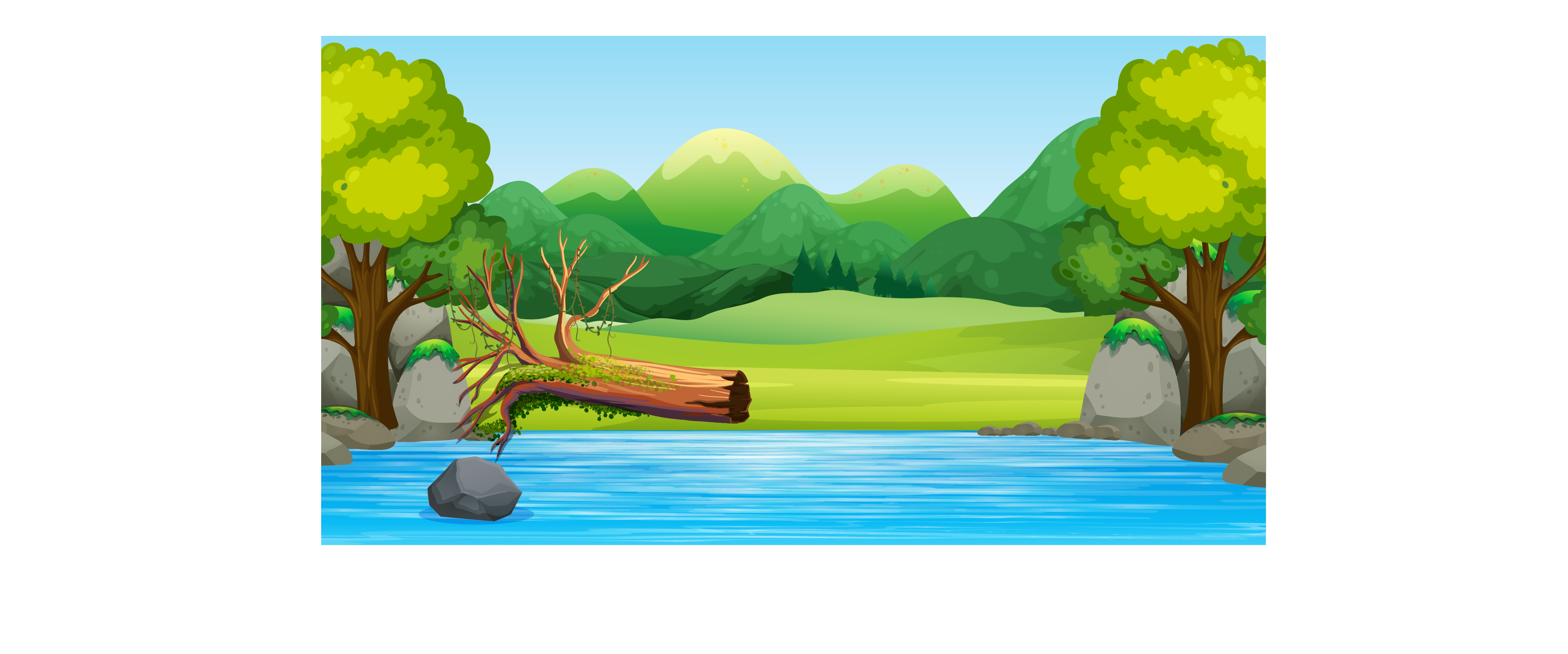 Một tấm gỗ hình chữ nhật có chiều rộng 5 cm, chiều dài 15 cm. Tính diện tích tấm gỗ đó.
2
15 cm
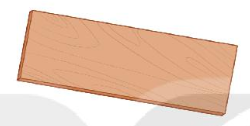 Bài giải
Diện  tích tấm gỗ là:
15 x 5 = 75 (cm2)
Đáp số: 75 cm2
5 cm
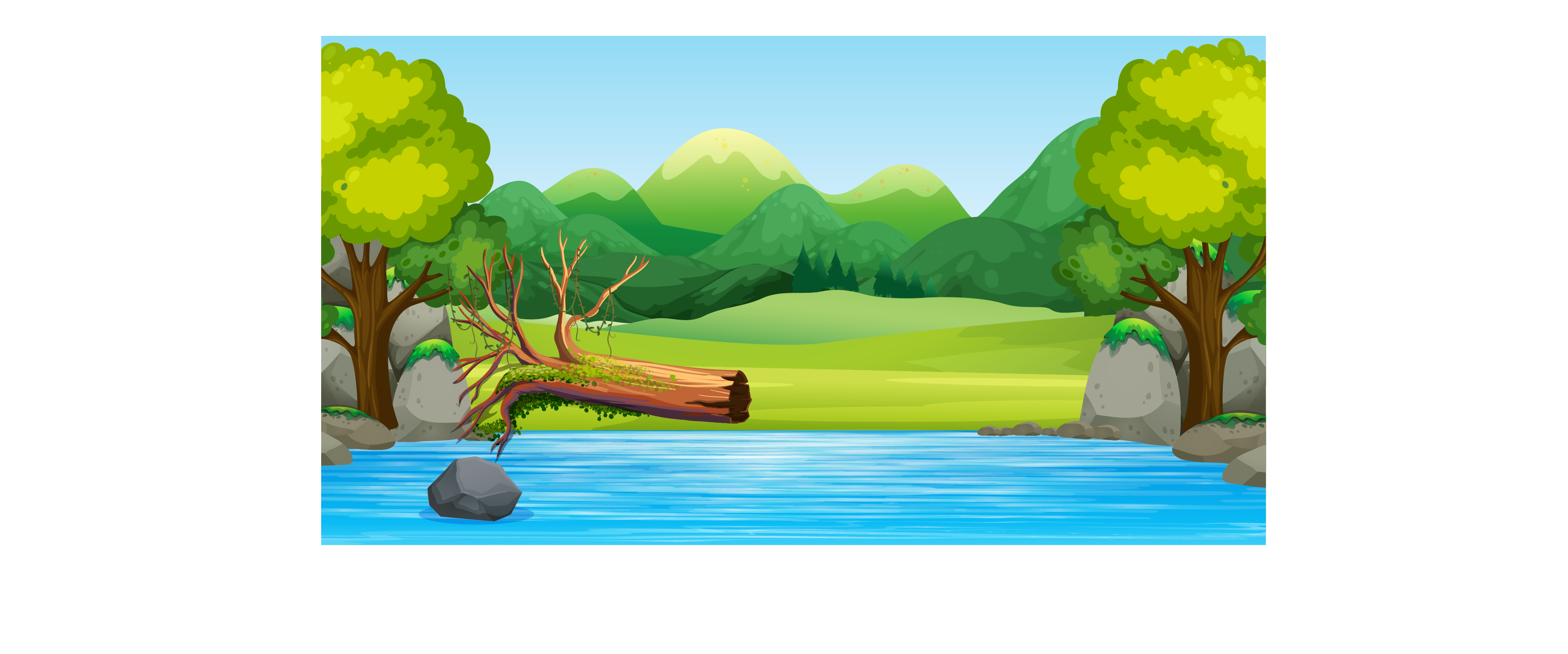 Bu-ra-ti-no bẻ miếng sô-cô-la thành bốn miếng nhỏ rồi chia cho 4 bạn như hình vẽ. Hỏi mỗi bạn nhận được miếng sô-cô-la bao nhiêu xăng-ti-mét vuông?
3
Bu-ra-ti-nô bẻ miếng sô-cô-la thành mấy miếng nhỏ?
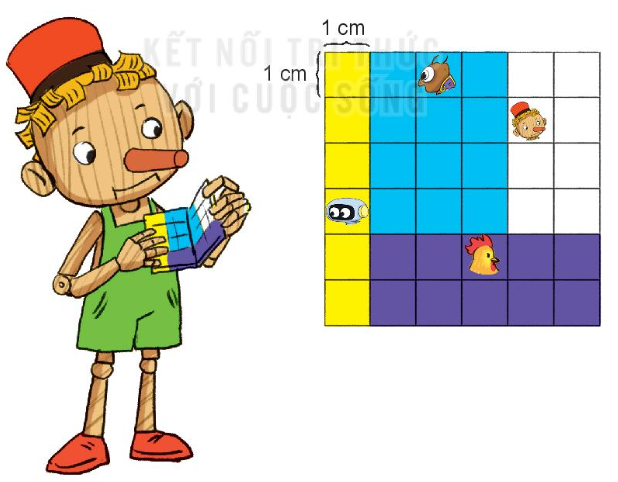 Bốn miếng sô-cô-la nhỏ 
đều có hình gì?
Muốn tìm mỗi bạn nhận được miếng sô-cô-la bao nhiêu xăng-ti-mét vuông em làm thế nào?
Thảo luận nhóm 4
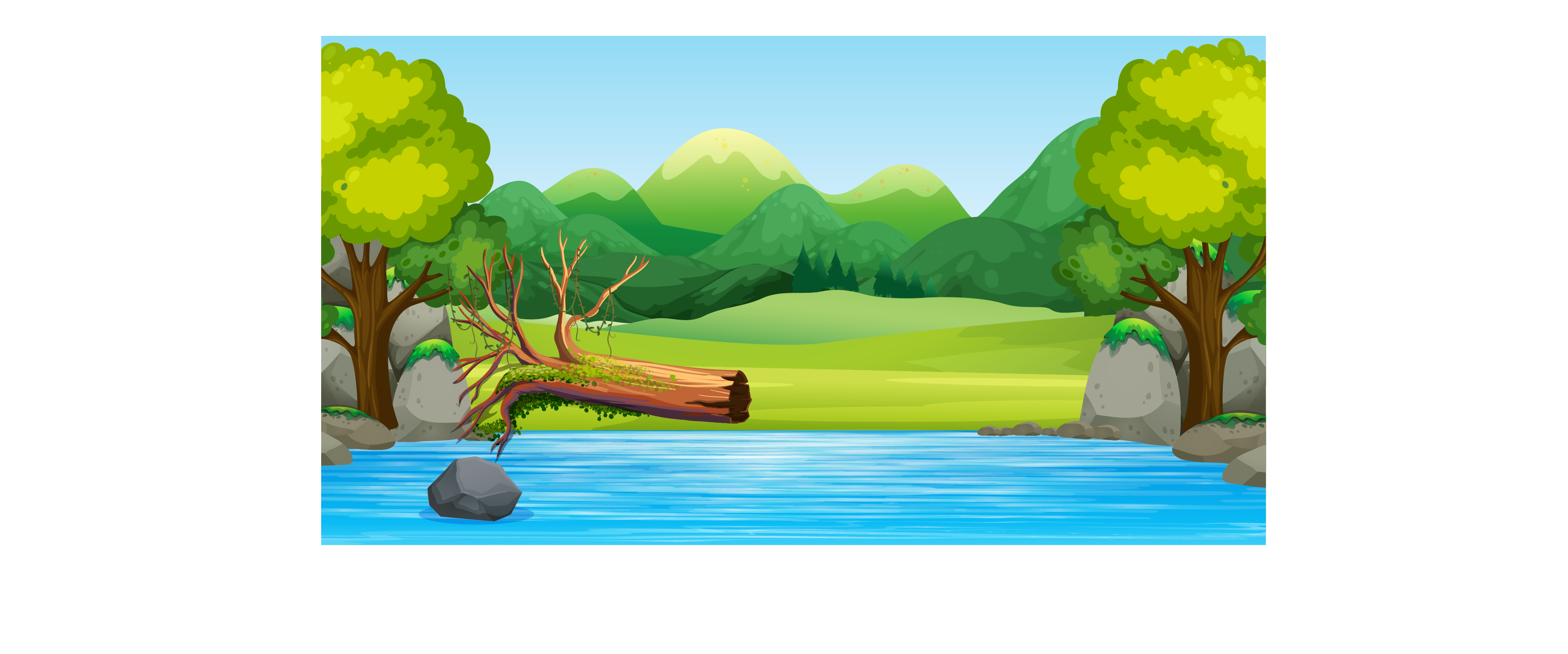 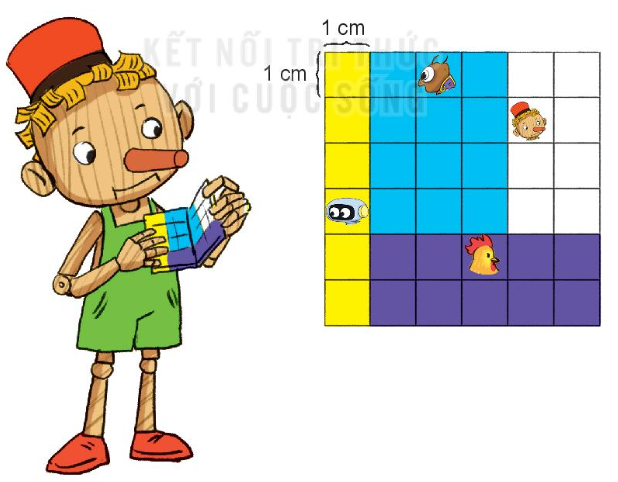 6cm
4cm
4cm
5cm
1cm
2cm
3cm
2cm
6 x 1 = 6 cm2
4 x 3 = 12 cm2
4 x 2 = 8 cm2
5 x 2 = 10 cm2
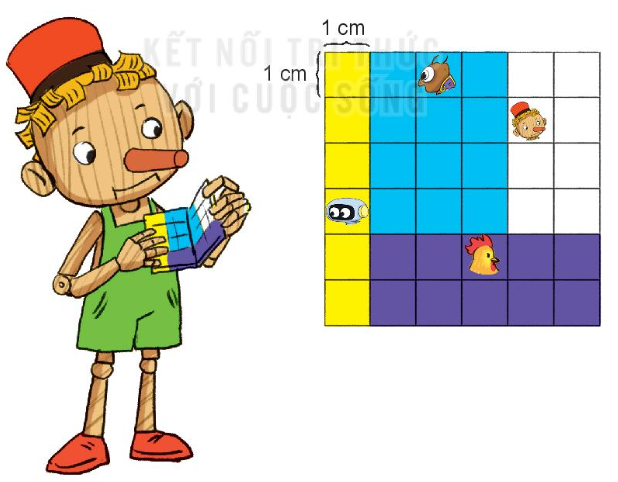 12 cm2
8 cm2
6 cm2
10 cm2
Con có nhận xét gì về miếng sô-cô-la của 
Bu-ra-ti-no ban đầu?
Nếu chia đều miếng sô-cô-la cho 4 bạn thì mỗi bạn được miếng sô-cô-la bao nhiêu xăng-ti-mét vuông?
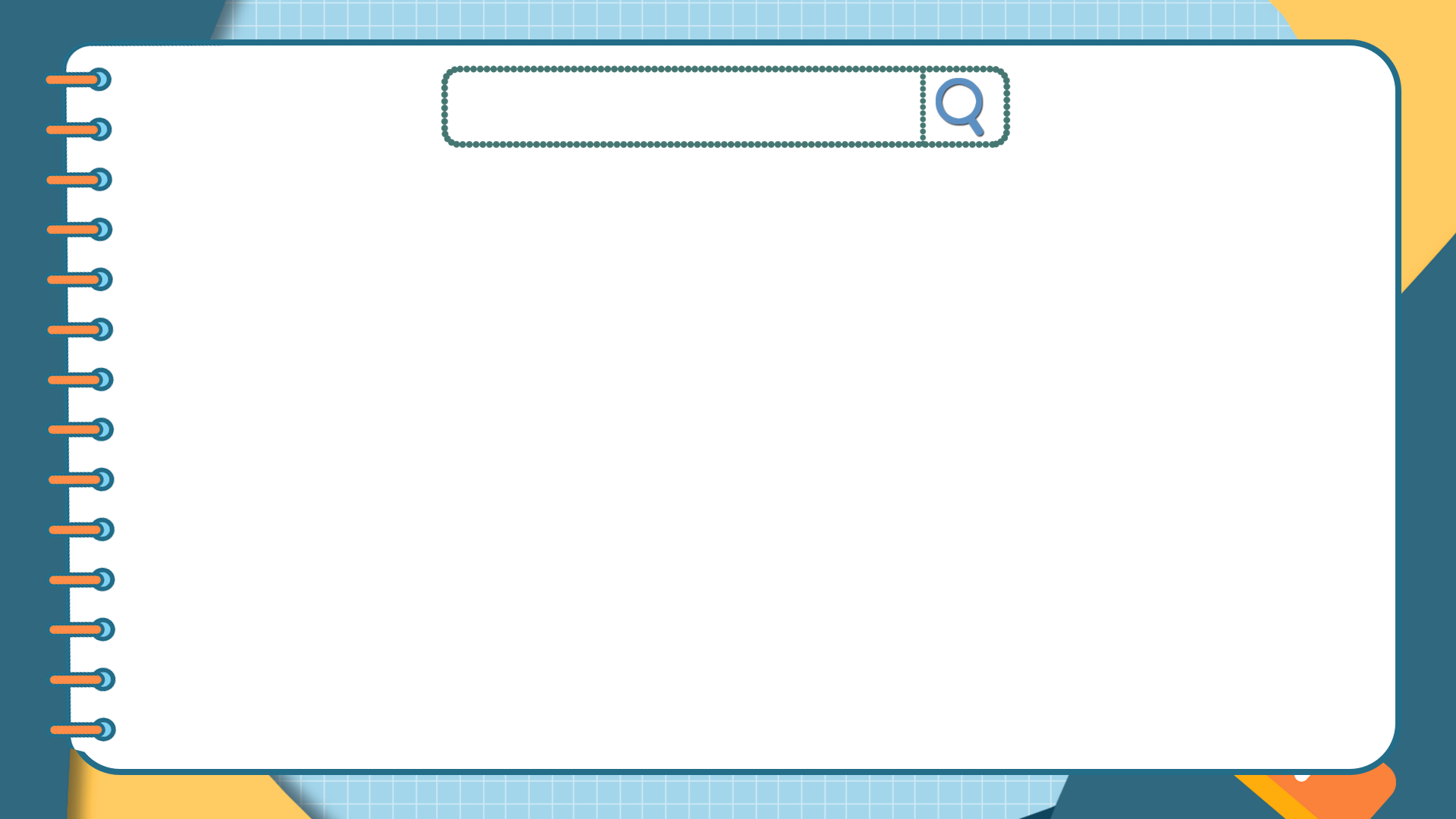 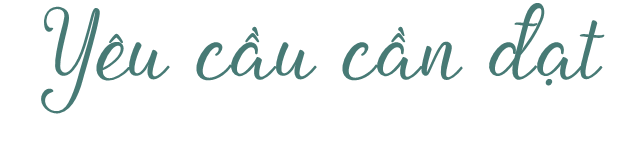 - Tính được diện tích hình chữ nhật theo quy tắc đã nêu trong SGK.
 - Vận dụng giải các bài toán thực tế liên quan đến diện tích hình chữ nhật.
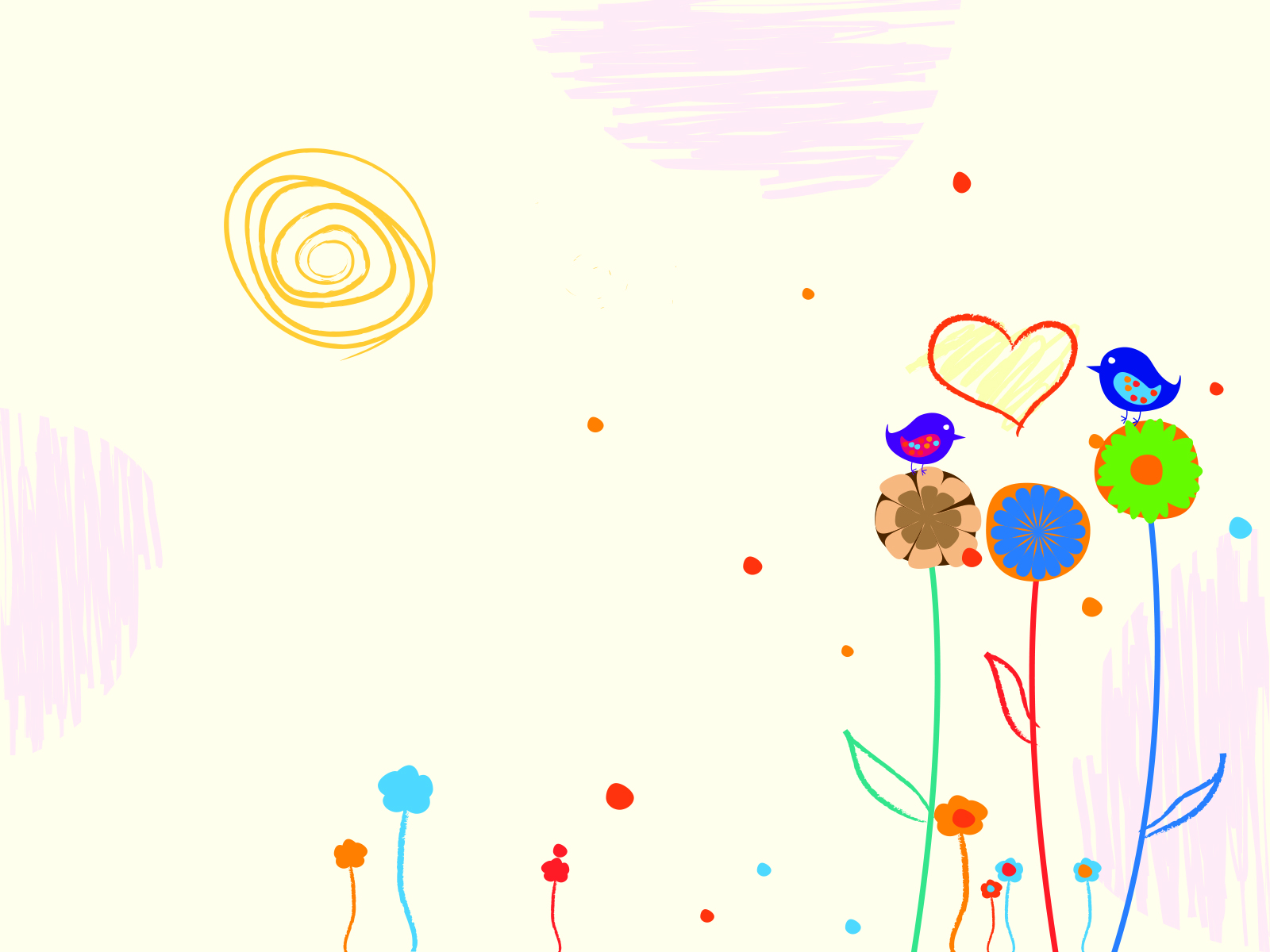 Chuẩn bị bài sau:
 Diện tích hình vuông
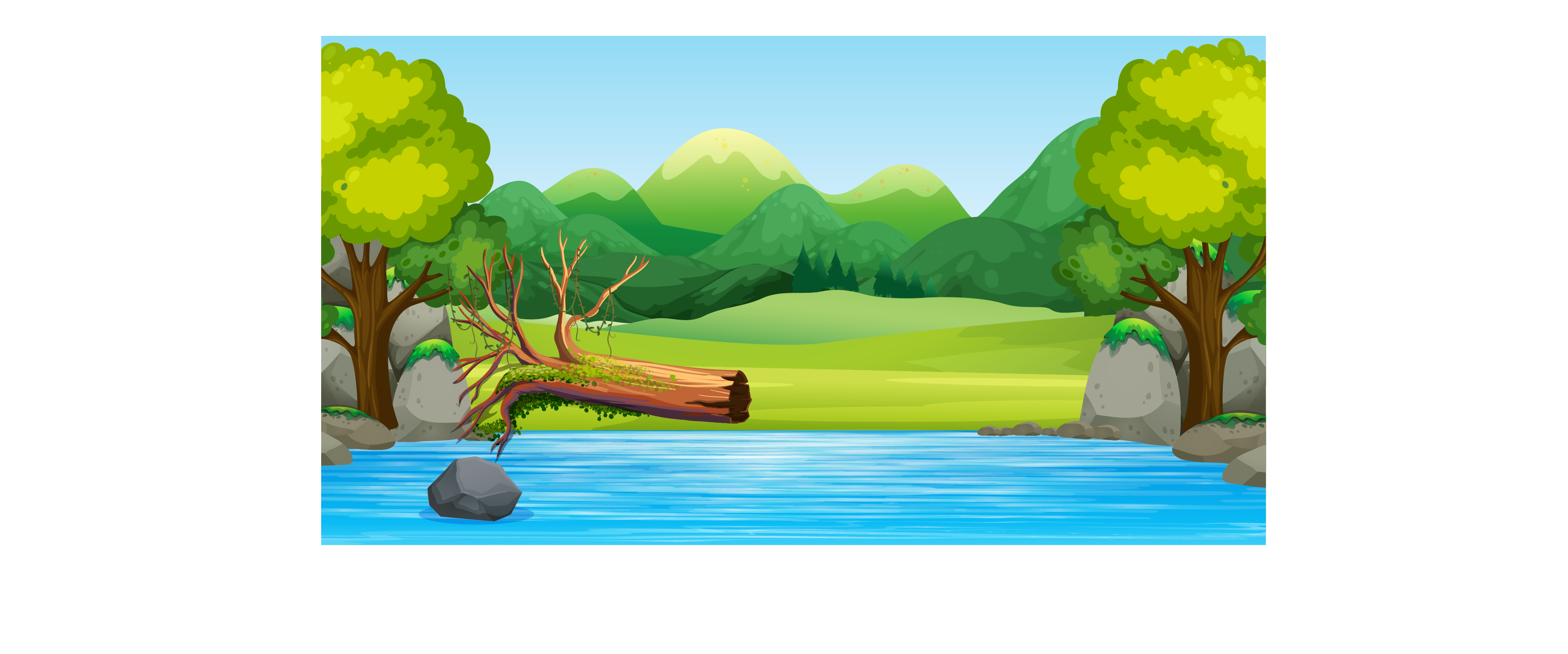 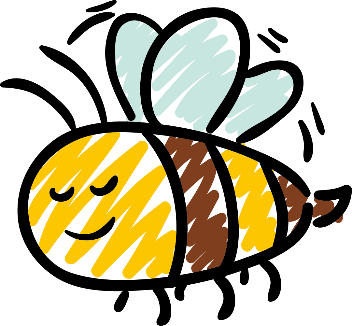 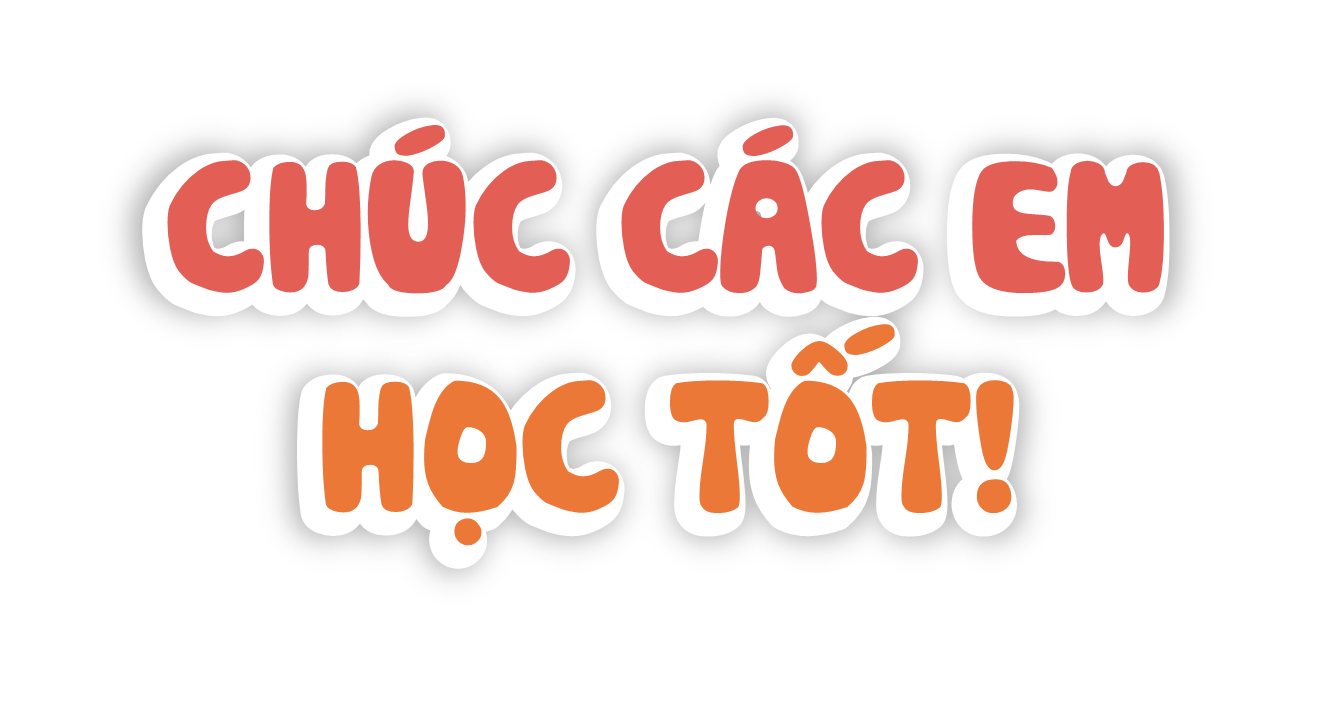 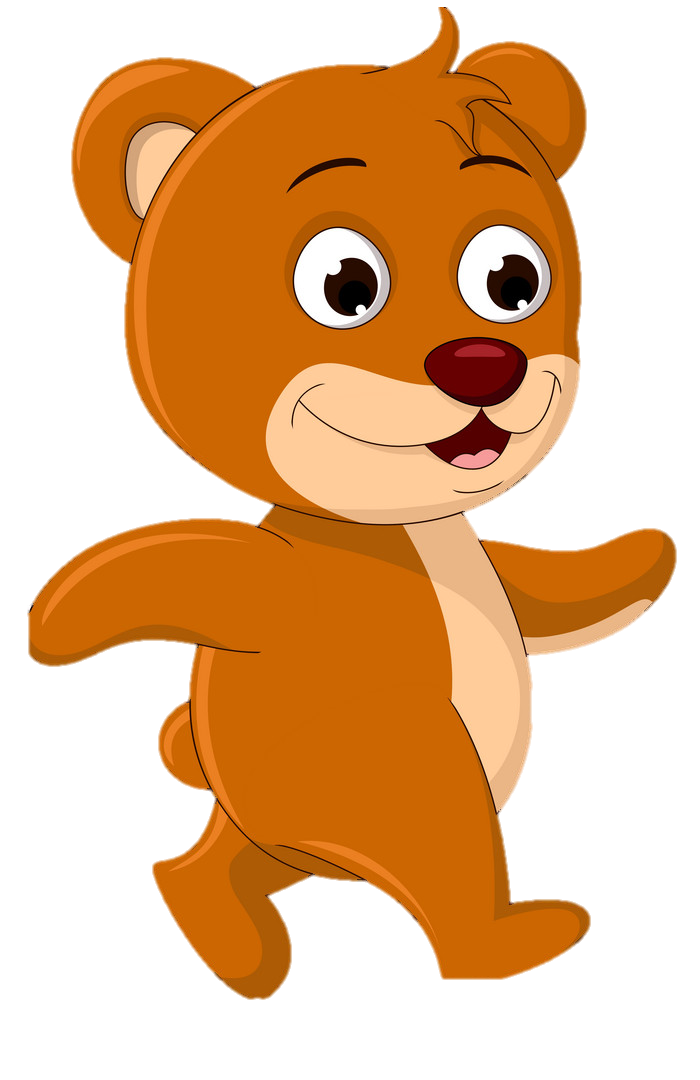 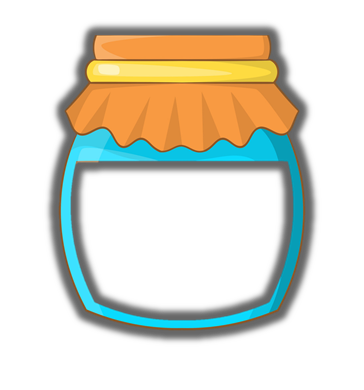